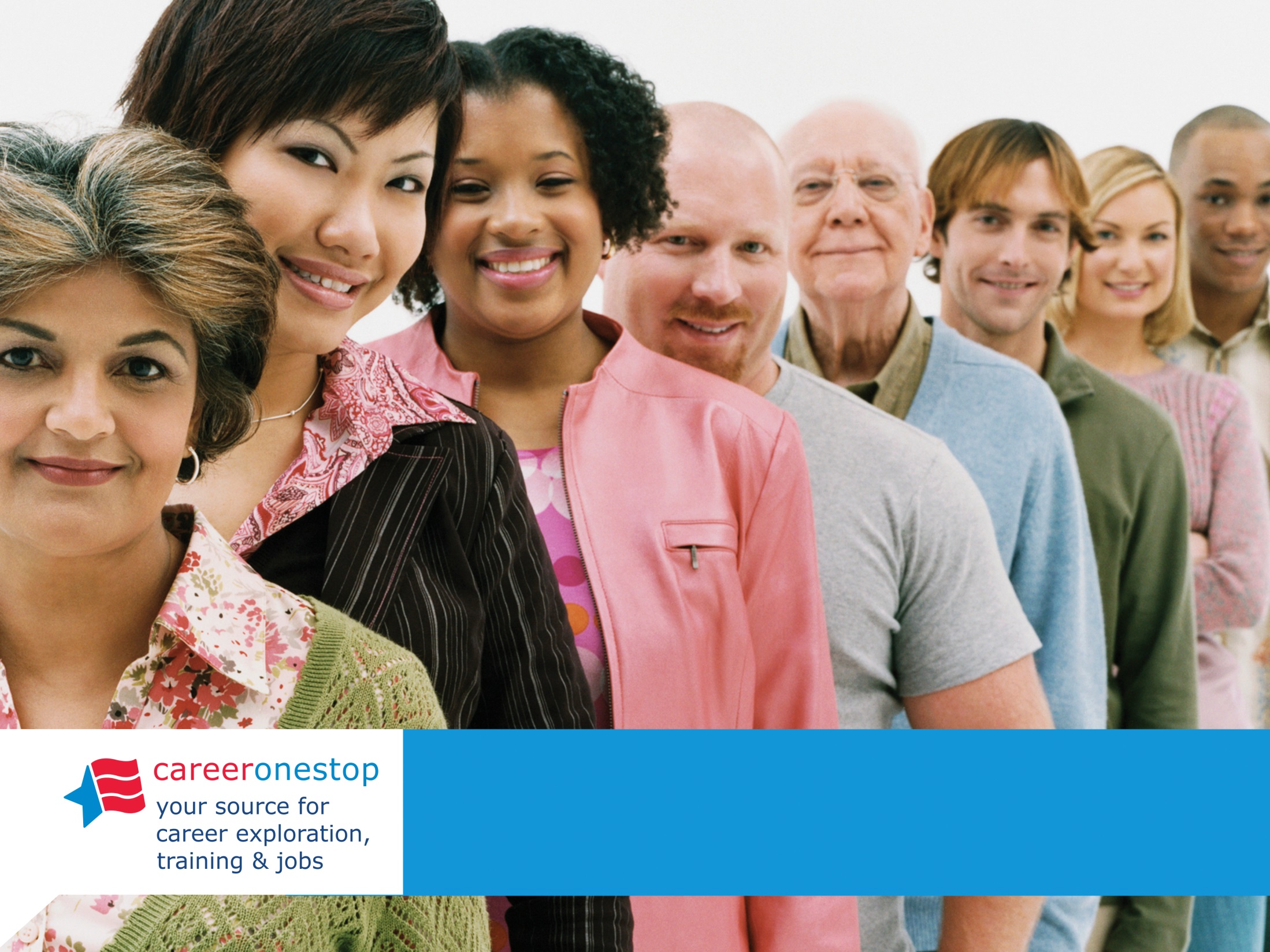 CareerOneStop
[Speaker Notes: Welcome to this presentation, CareerOneStop – Find your Pathway to Career Success

CareerOneStop is sponsored by the U.S. Department of Labor Employment and Training Administration (ETA).  This presentation is intended to provide you with brief information on ETA initiatives and its sponsored electronic tools to assist you and your organization in developing talent and becoming competitive leaders for the 21st century.

This presentation is focused on pathways to career success.  I will:
* Introduce you to the U.S. Department of Labor Employment and Training Mission or (ETA)
* Describe WIRED, one of ETA’s foundational principles, for regional economic development and talent development 
* Provide an overview of CareerOneStop and highlight various online resources
* Present other ETA online resources such as Workforce3One, Career Voyages and O*NET and
* Answer any questions you may have about CareerOneStop and partner online resources. 

By the end of this presentation, you will gain valuable knowledge, resources, and conceptual models to enhance your effectiveness as a strategic leader and service provider in your local area.  You can find all of the resources presented here at the end of this presentation.]
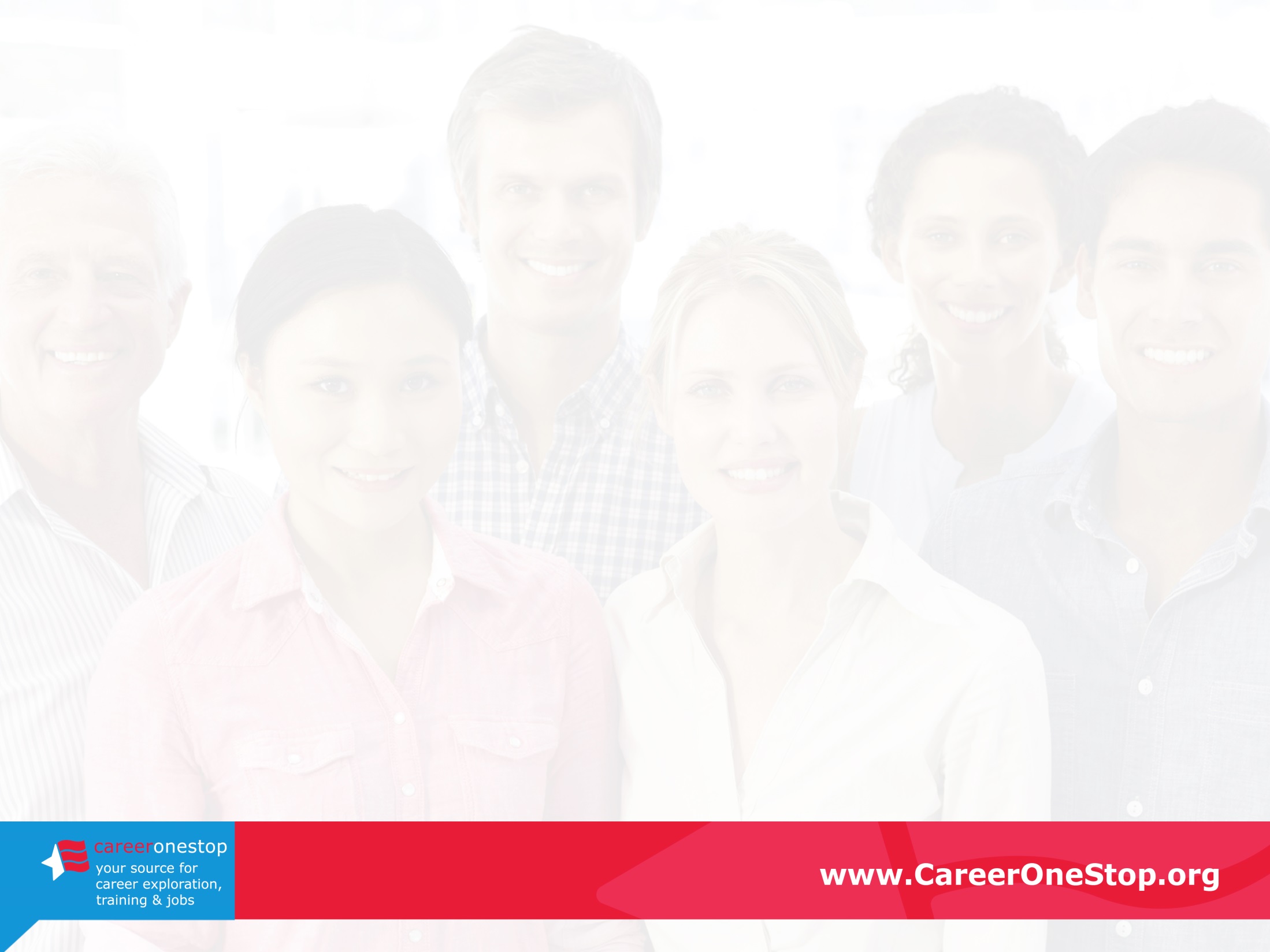 About CareerOneStop
CareerOneStop offers free, online resources to meet the career, training, and employment needs of individuals and businesses.


CareerOneStop is sponsored by the U.S. Department of Labor, Employment and Training Administration.
[Speaker Notes: Now I’d like to focus on CareerOneStop and other ETA sponsored online tools that supports talent and regional economic development.

What is CareerOneStop?

CareerOneStop is a set of online tools that integrate economic and workforce development activities and support talent development and prosperity.]
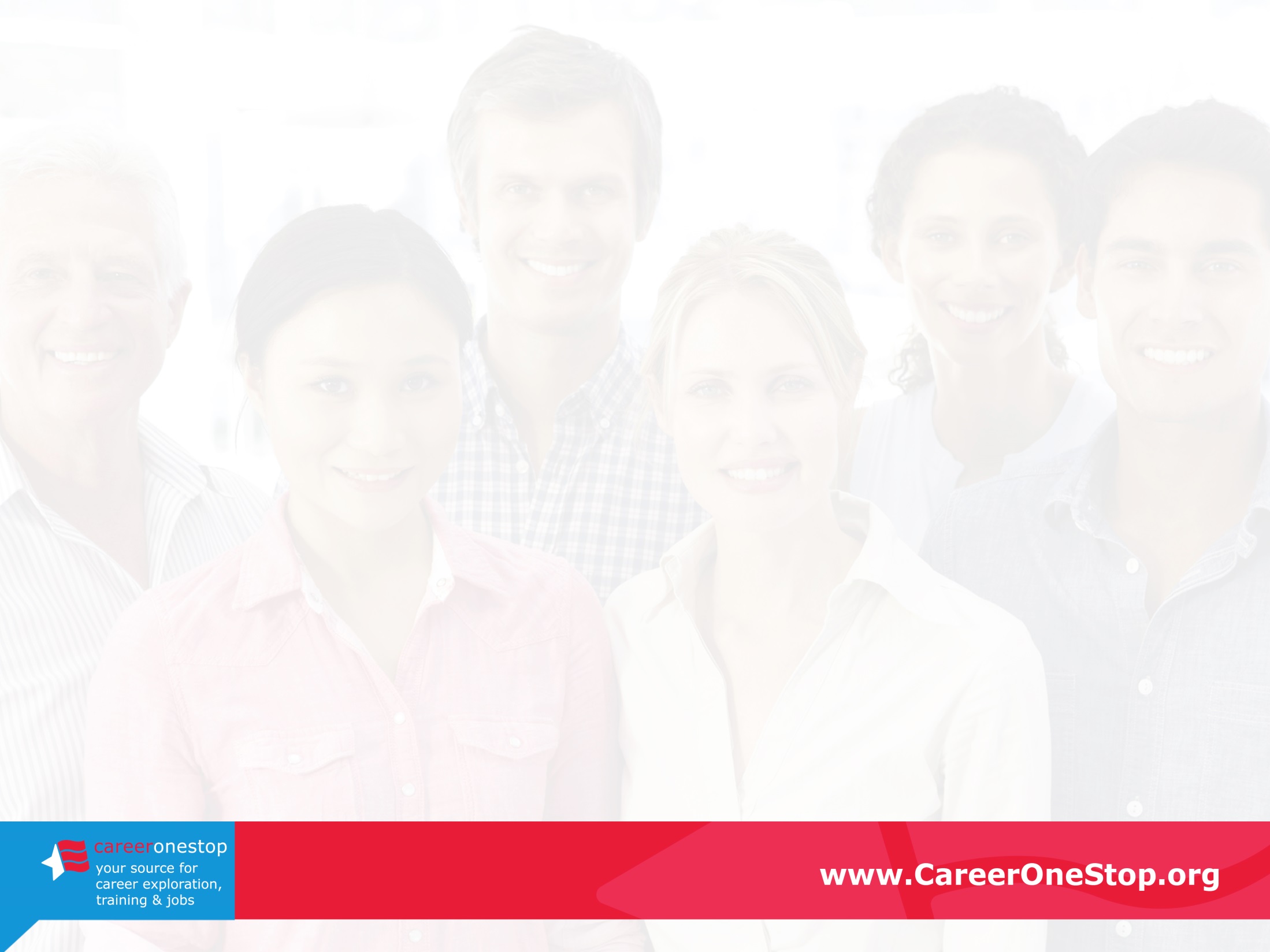 Your source for career exploration, training & jobs
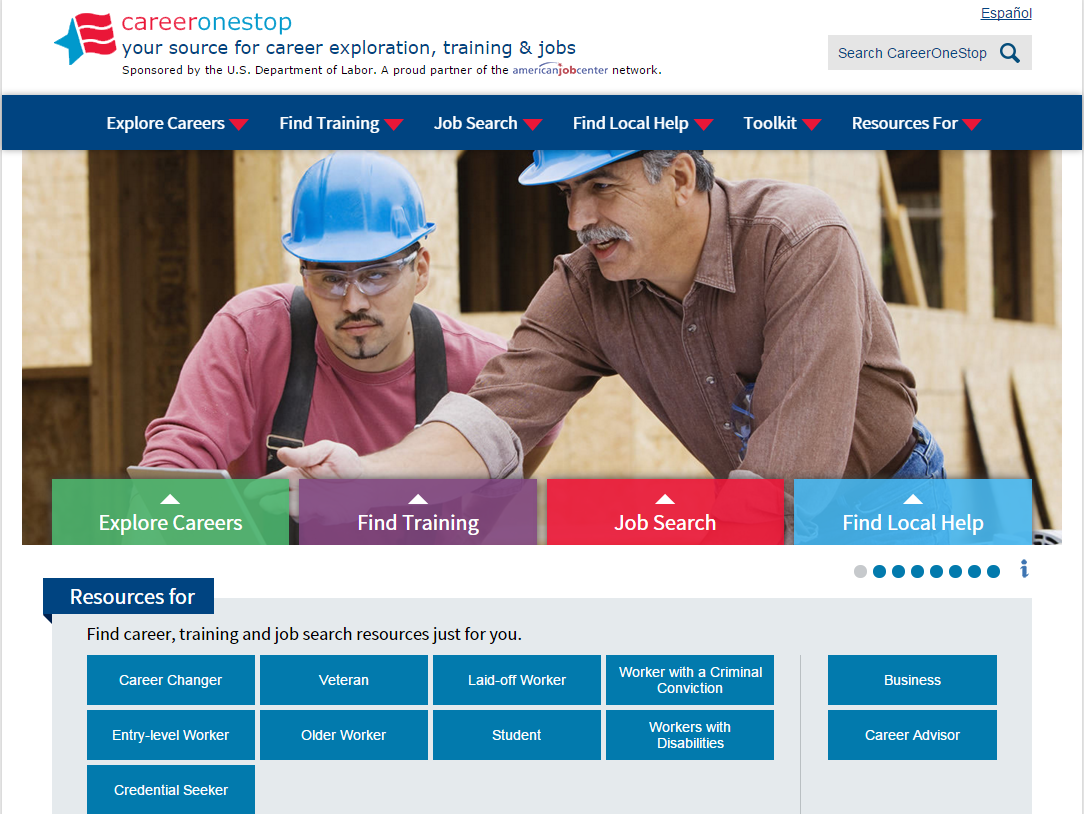 Easy-to-use tools and resources right at your fingertips that can help you advance your education and career!
[Speaker Notes: CareerOneStop is a national Web site offers that career resources and workforce information to job seekers, students, businesses, and workforce professionals to foster talent development in a global economy.  

CareerOneStop has been significantly updated over the last couple years. The new look is based on user feedback.  It provides easier access to the key tools and resources needed by job seekers, students, businesses, and career professionals.

The new organization offers quick and easy access to valuable content.  You can find all the CareerOneStop and related tools you need in six simple categories. 

How many of you are familiar with this website? Polling question.

Now I’ll highlight some of CareerOneStop’s unique and easy to use online resources starting with Explore Careers.]
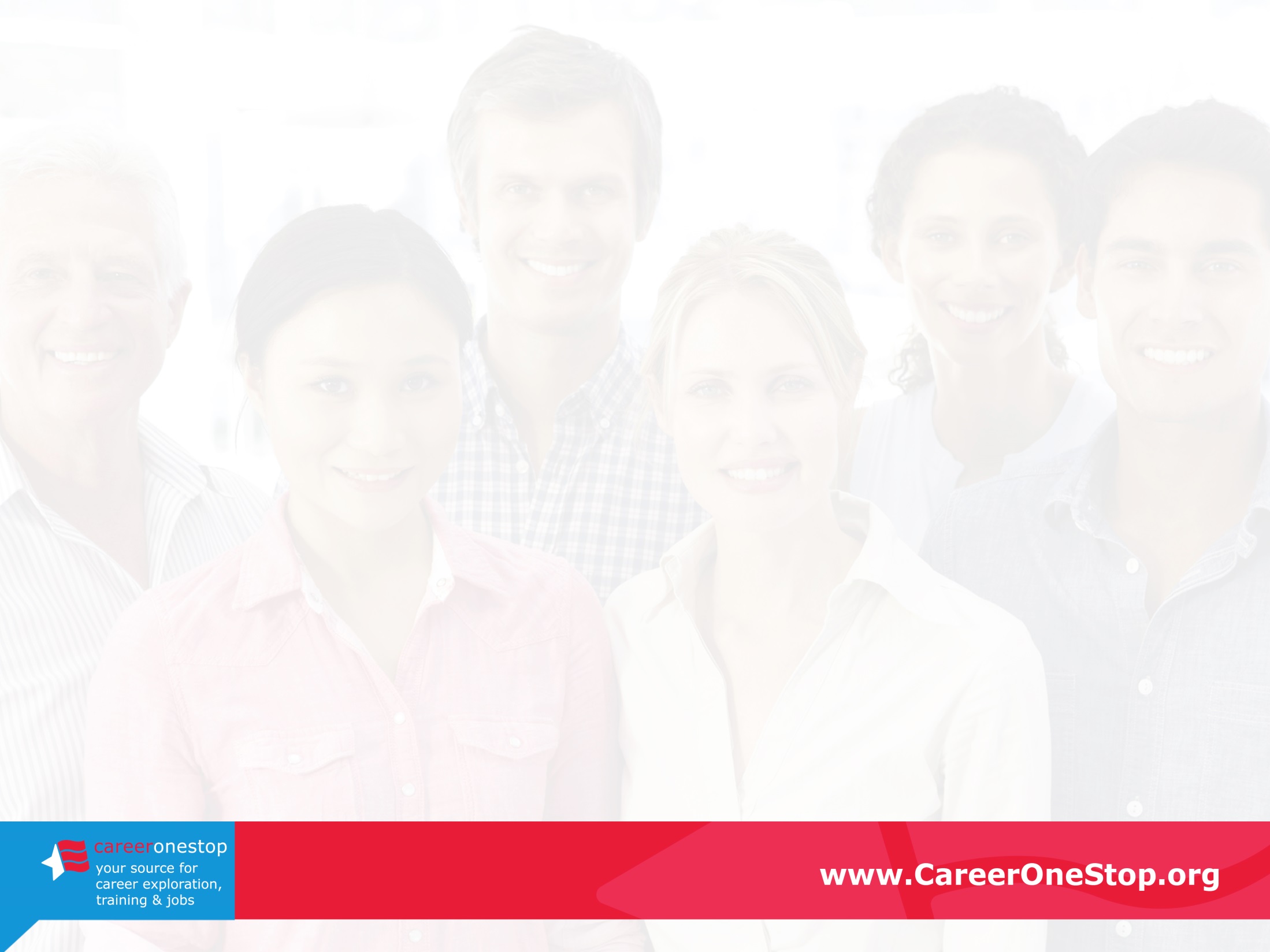 Spanish
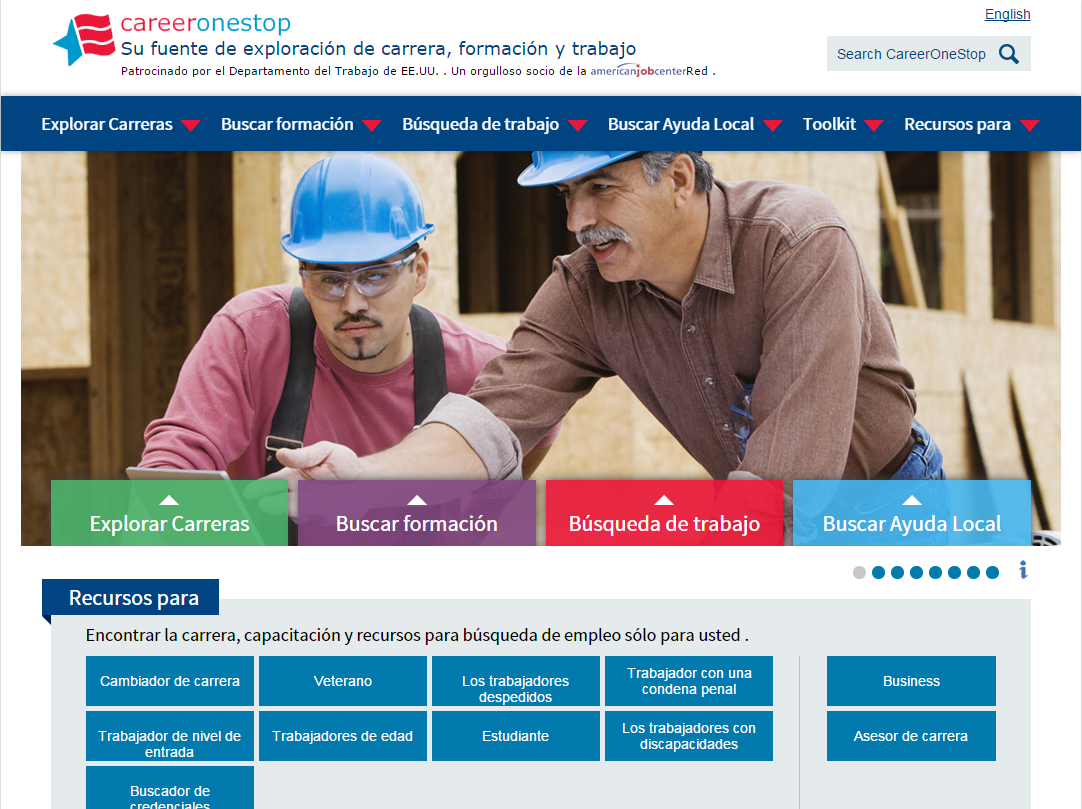 [Speaker Notes: Our entire website can be translated into Spanish. Click in upper right corner.]
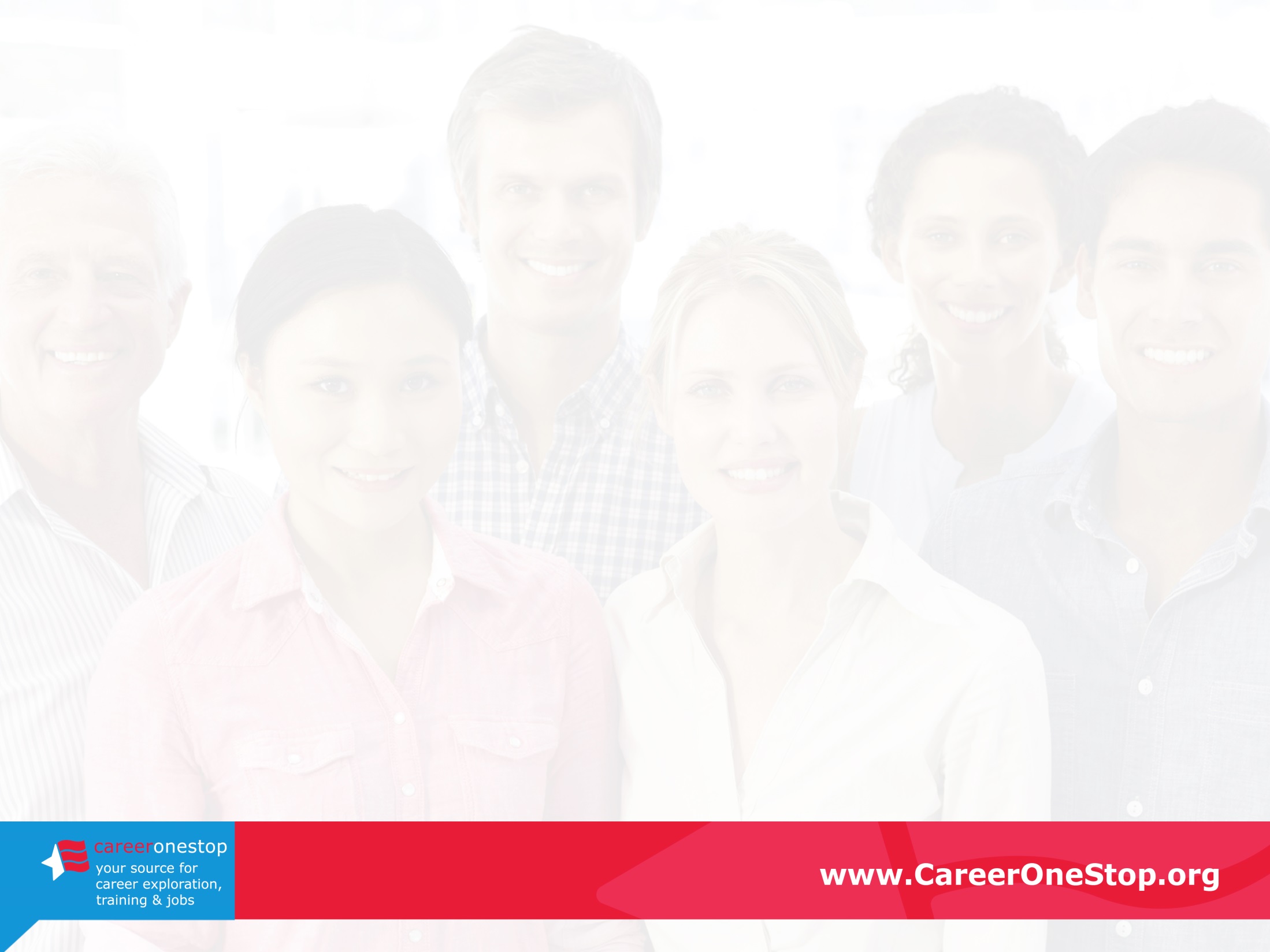 Credential Toolkit
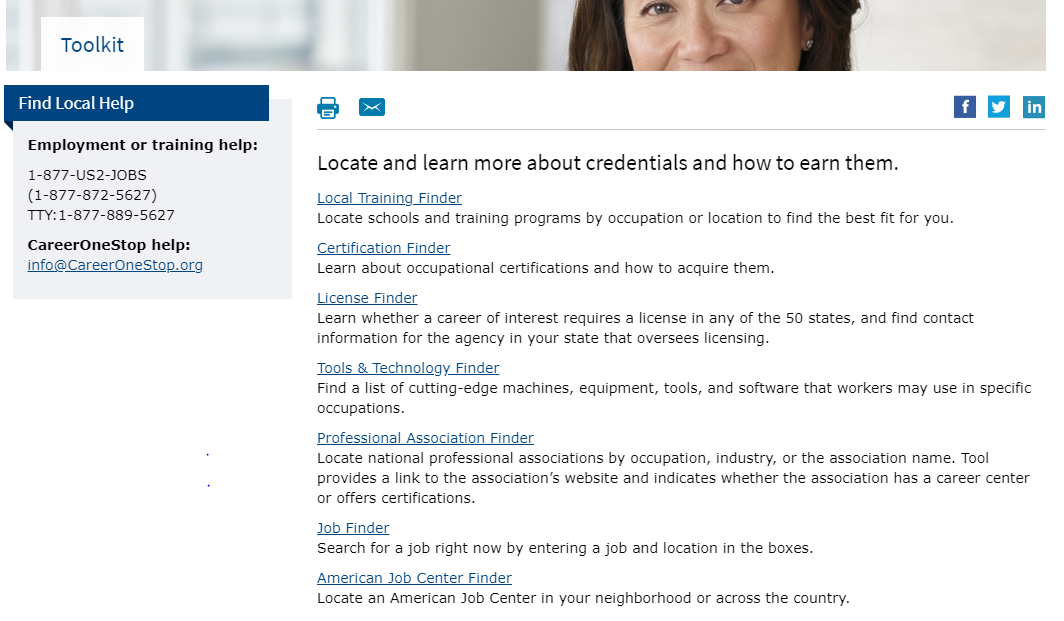 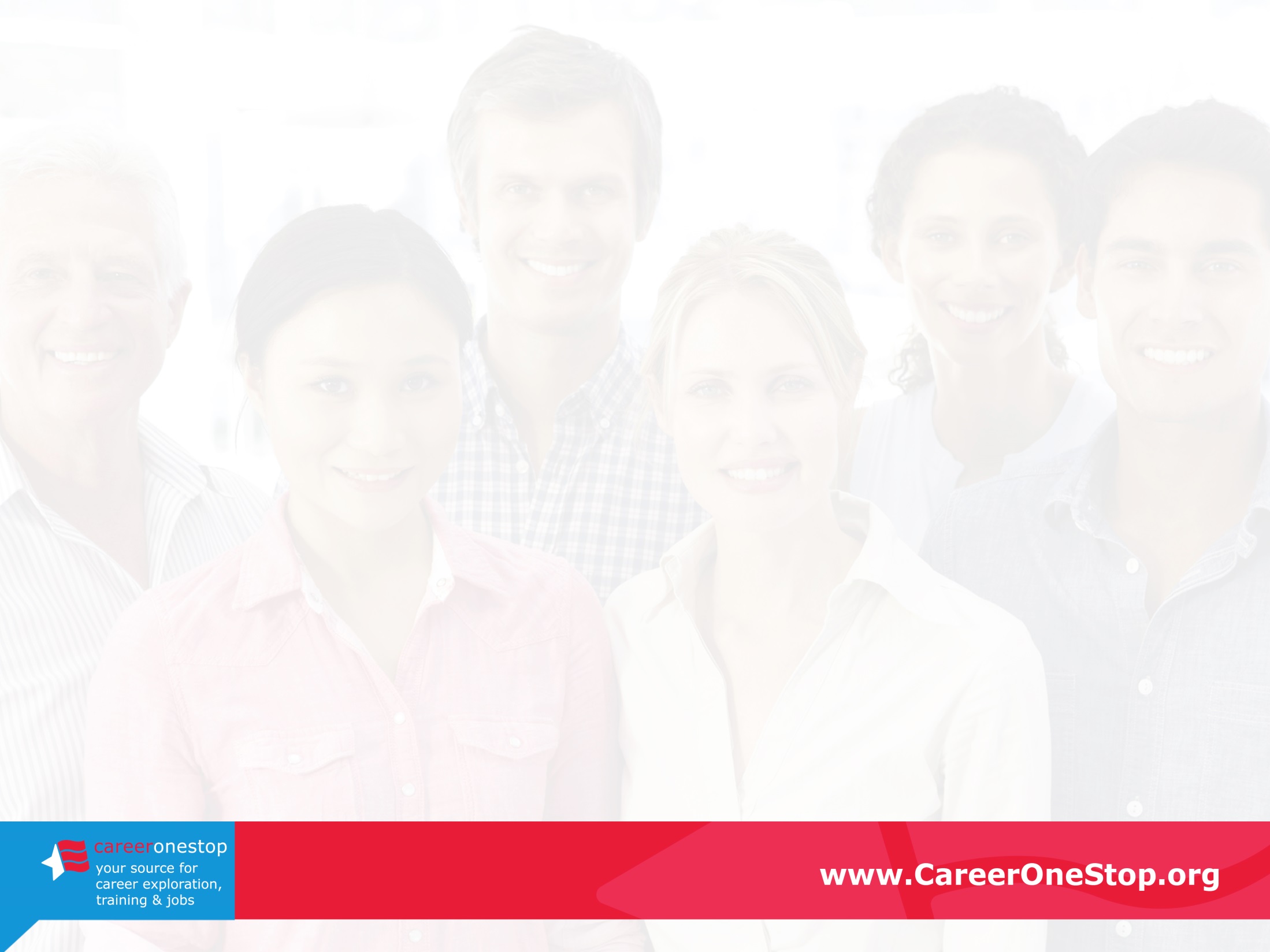 Mobile Tools
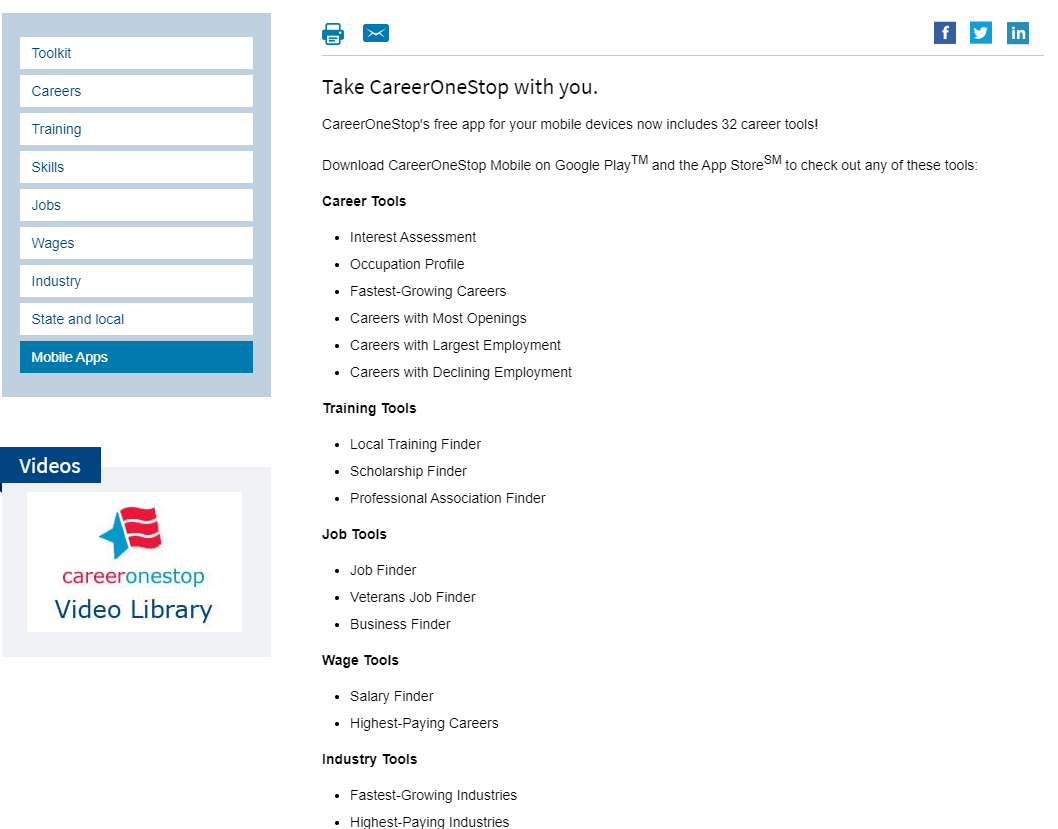 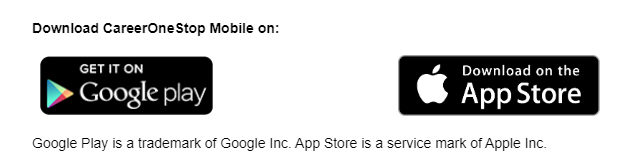 [Speaker Notes: You can now find CareerOneStop’s great resources in a easy way on your mobile device. 

CareerOneStop now offers 32 mobile web applications:]
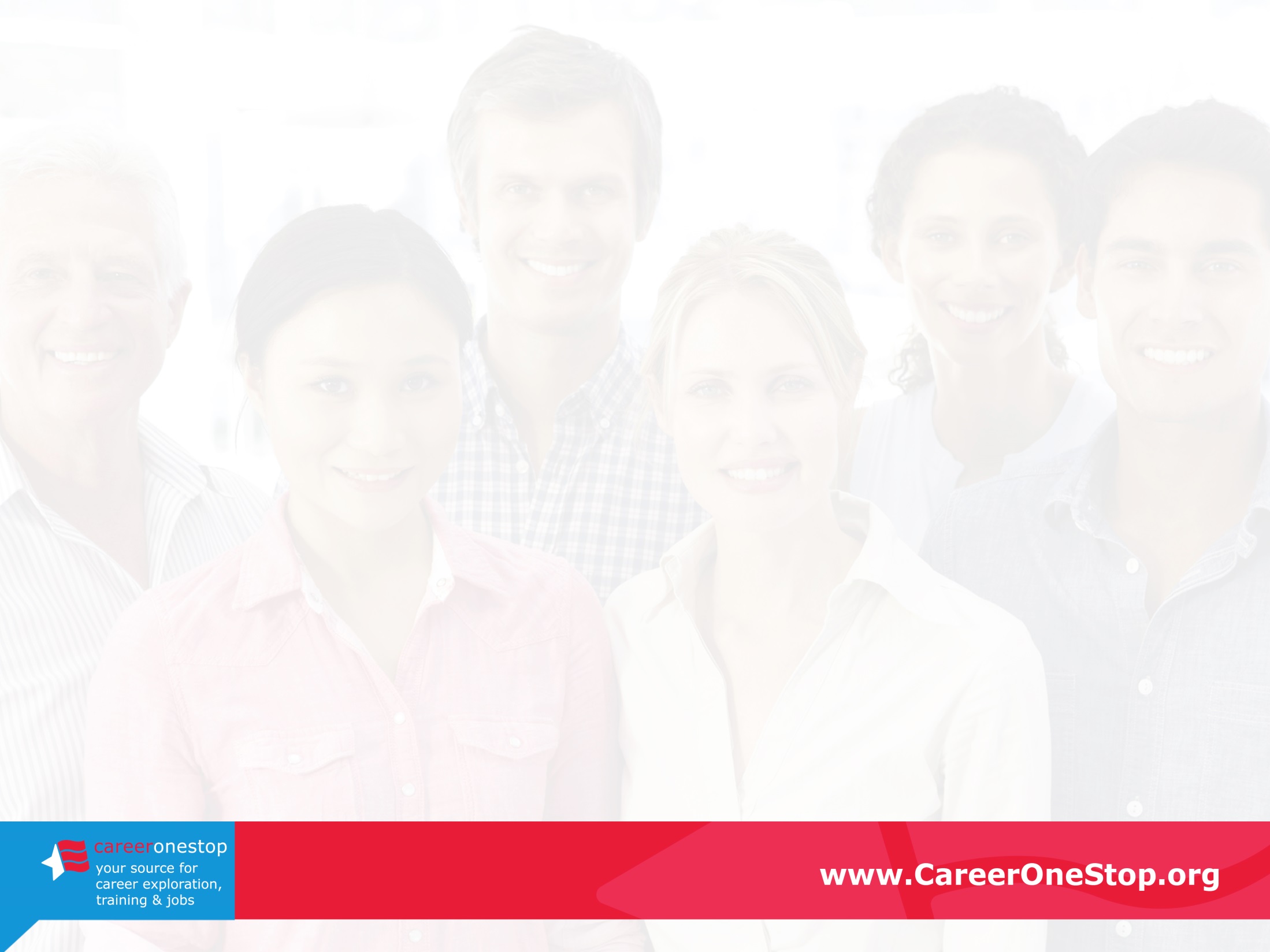 Resources For…
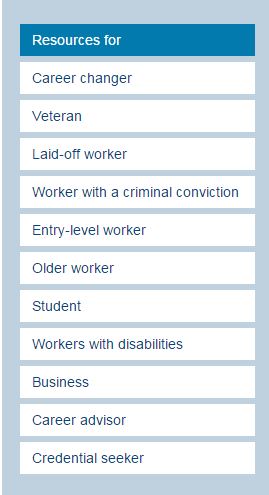 CareerOneStop offers resources targeted just for each of the audiences to the left!
[Speaker Notes: Bottom tab is Credential Seeker]
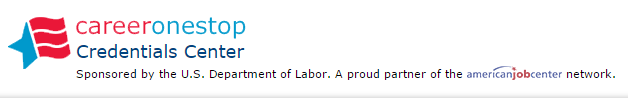 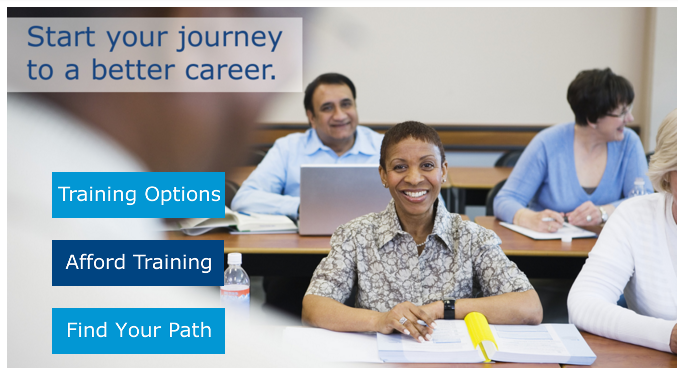 Resources and tools for workforce analysis and development
www.CareerOneStop.org/Credentials
[Speaker Notes: CareerOneStop created the Credentials Center to consolidate its tools, resources and information related to training and education. The site helps users plan, pay for, and achieve education goals.]
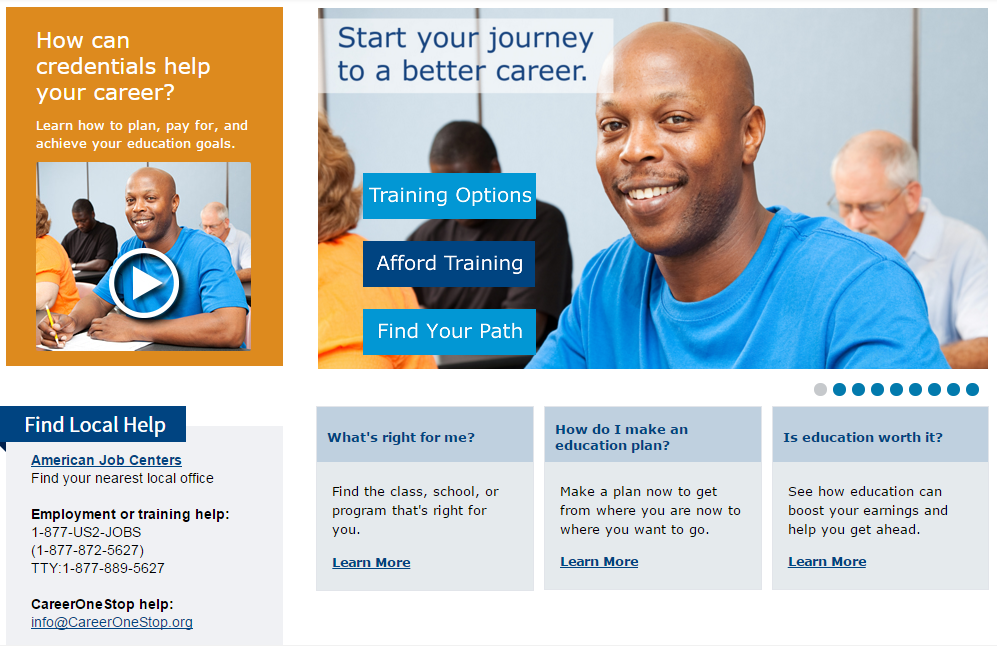 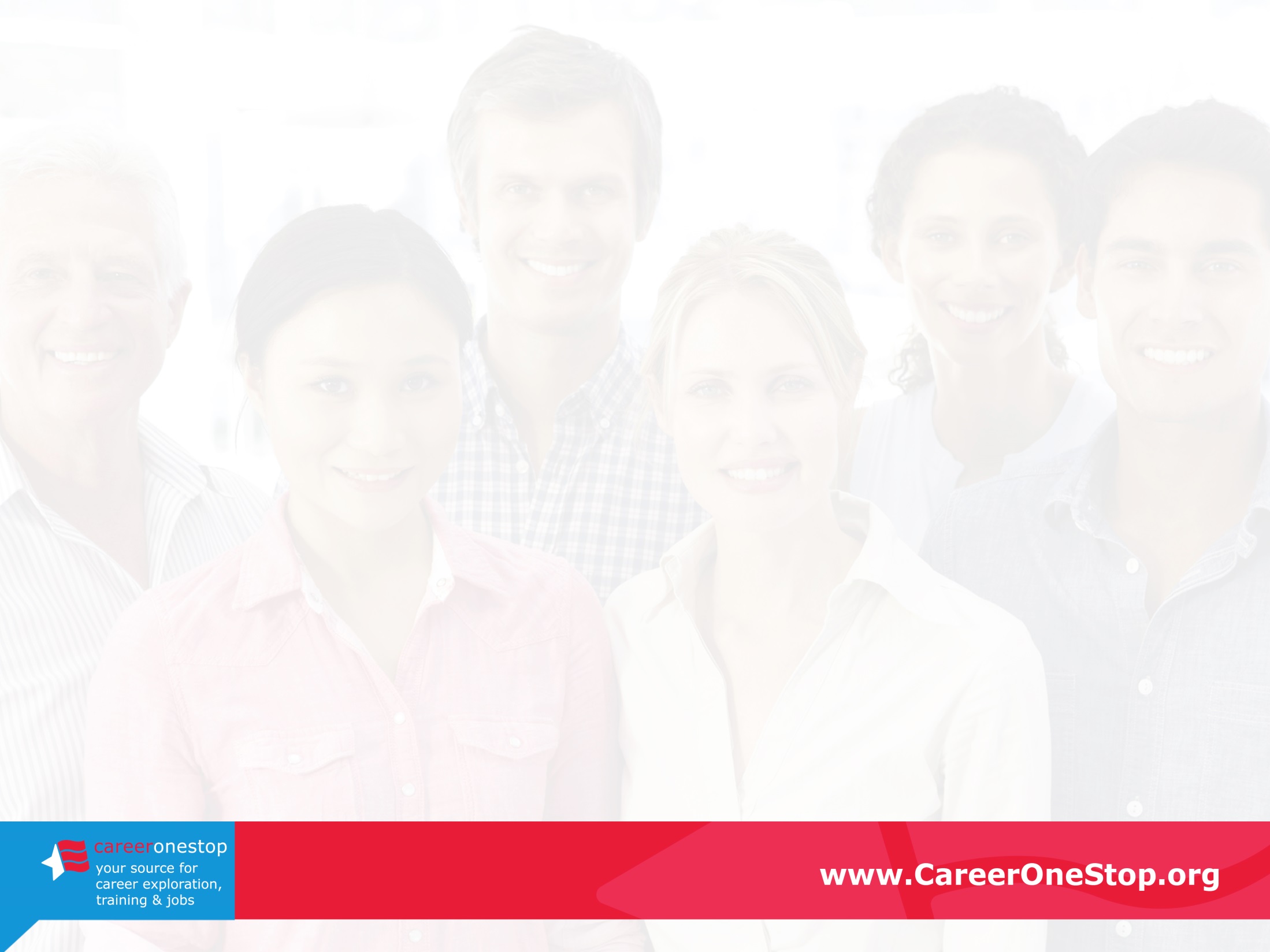 CareerOneStop
2
1
3
www.CareerOneStop.org/Credentials
[Speaker Notes: From the homepage, users select an entry point

Introduction video : site overview
Three main sections: Training Options, Afford Training, or Find your Path
Frequently asked questions / popular topics

Throughout the site, users can connect with assistance in person at an American Job Center; on the phone via the U.S. Department of Labor’s toll-free helpline; or online via CareerOneStop’s help center.]
[Speaker Notes: Try to see if this works without internet

It should. It is an mp4 file]
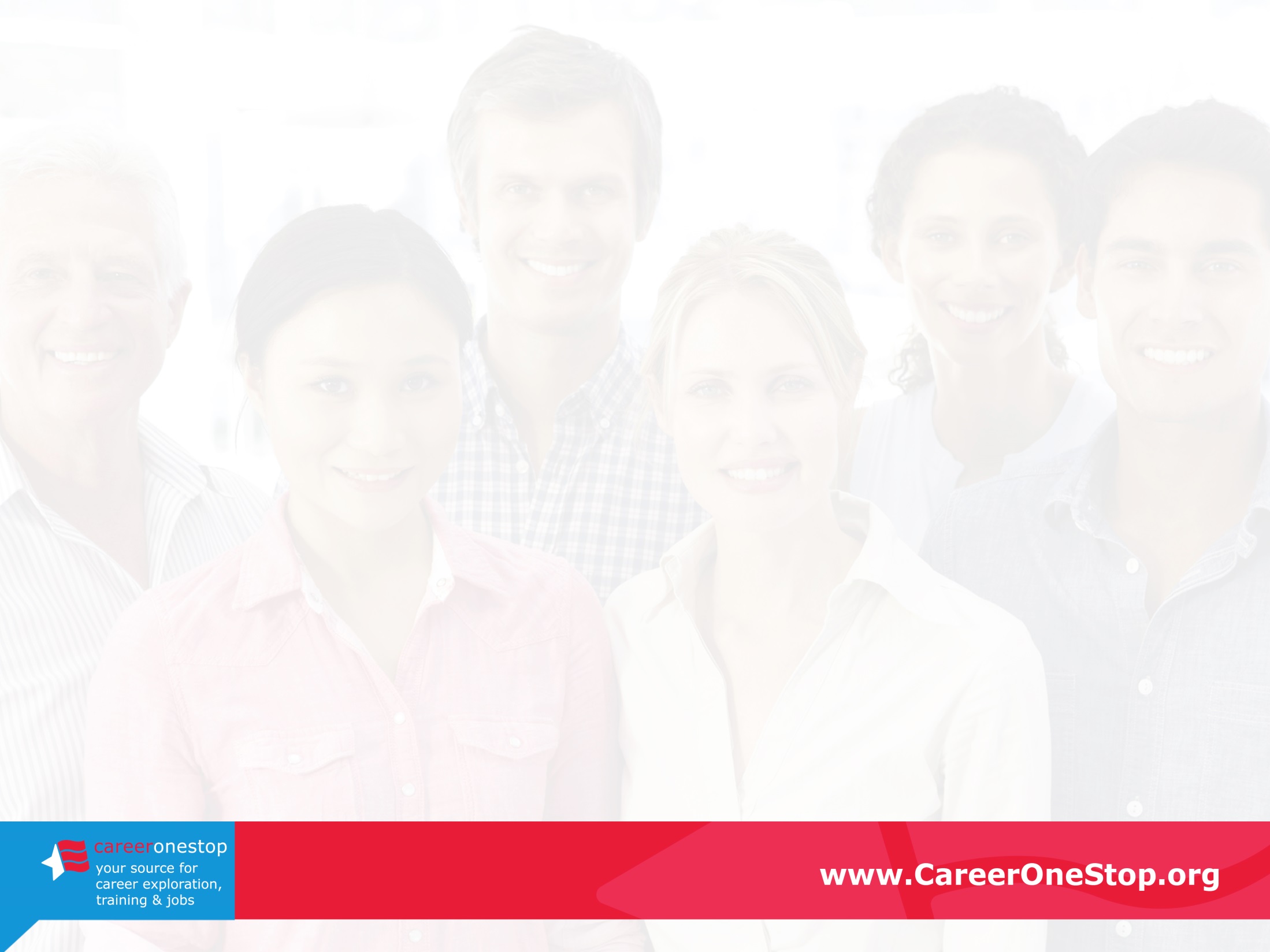 Section: Training Options
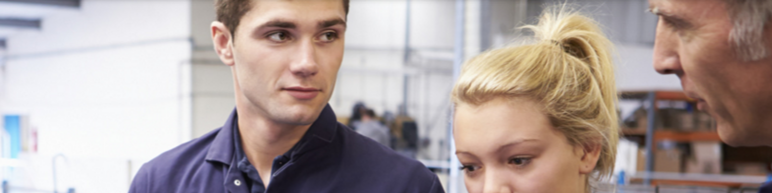 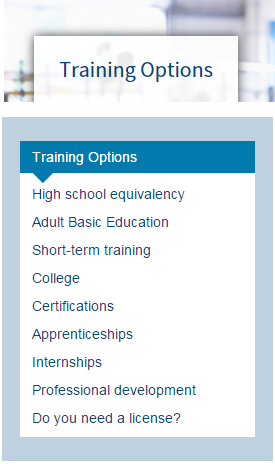 Information on the range of available training options

Direct access to tools for locating training options in any local area across the United States
www.CareerOneStop.org/Credentials
[Speaker Notes: 4 main sections: training options, afford training, find your path, Toolkit

Left nav box explains content]
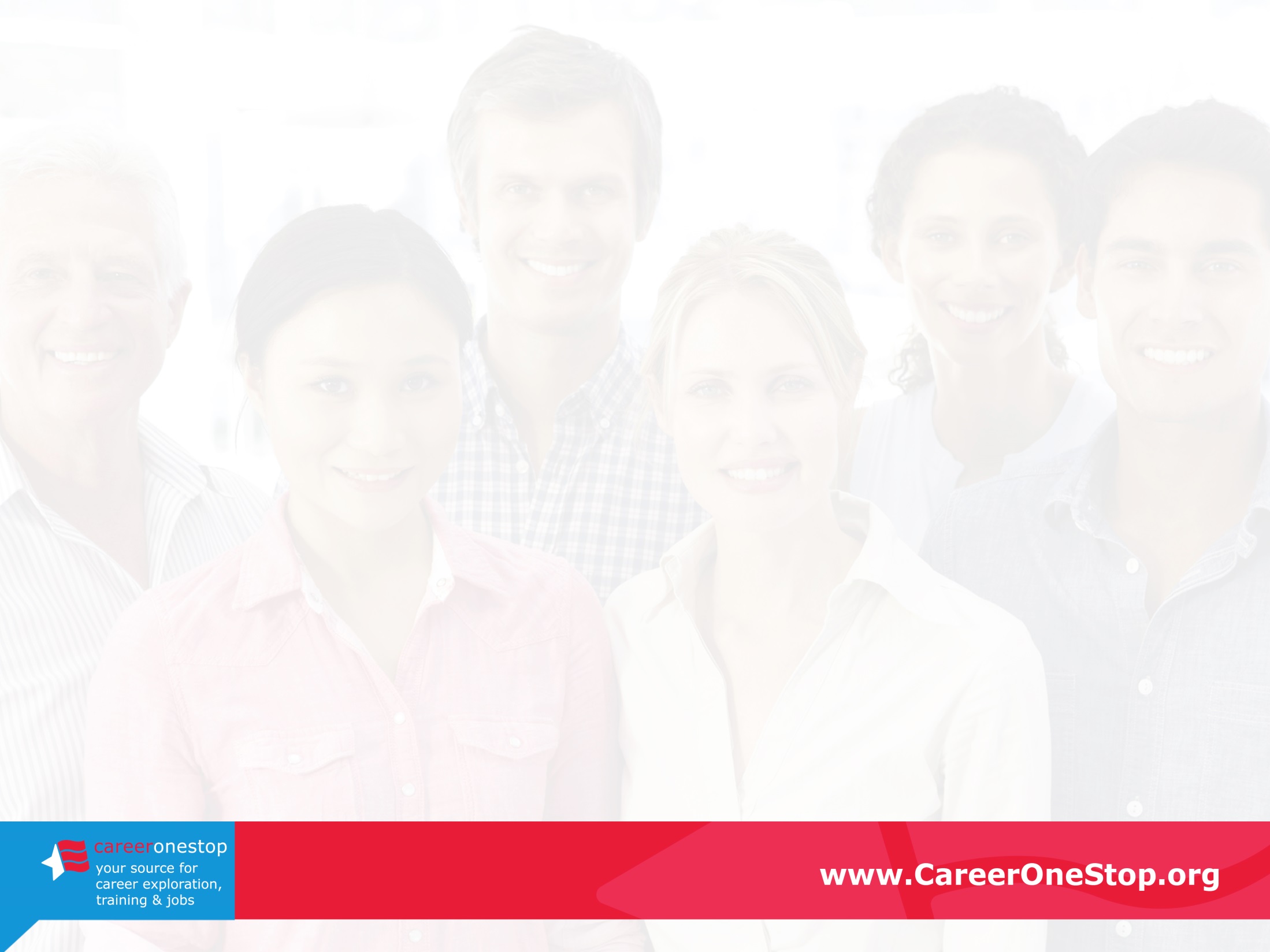 Section: Afford Training
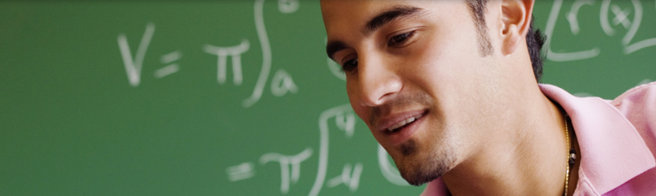 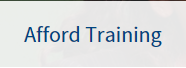 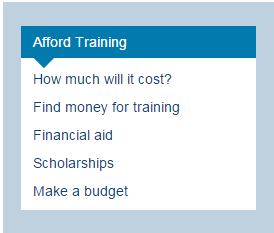 Costs and benefits of training

Financial aid

Other sources of paying for training
www.CareerOneStop.org/Credentials
[Speaker Notes: 4 main sections: training options, afford training, find your path, Toolkit

Left nav box explains content]
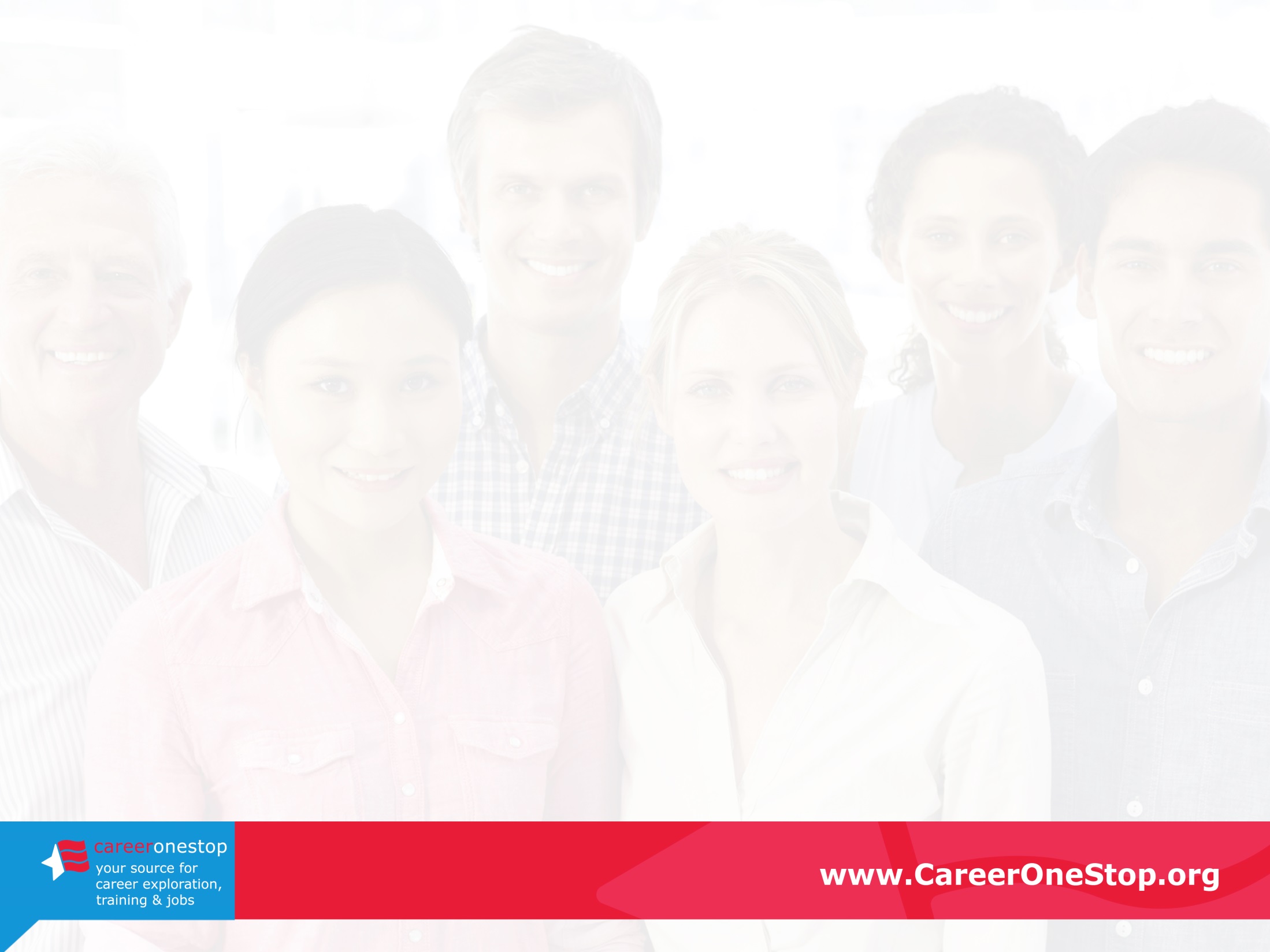 Section: Find Your Path
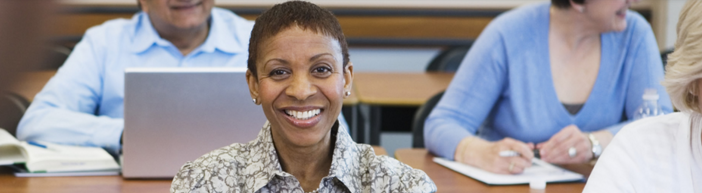 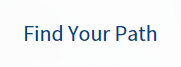 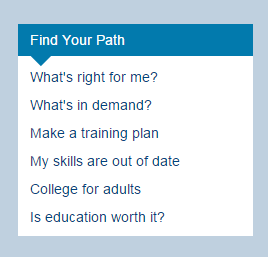 How to make a training plan

Using labor market information and employer demand data to get the most out of your education 

Special tips for adults and other unique audiences
www.CareerOneStop.org/Credentials
[Speaker Notes: 4 main sections: training options, afford training, find your path, Toolkit

Left nav box explains content]
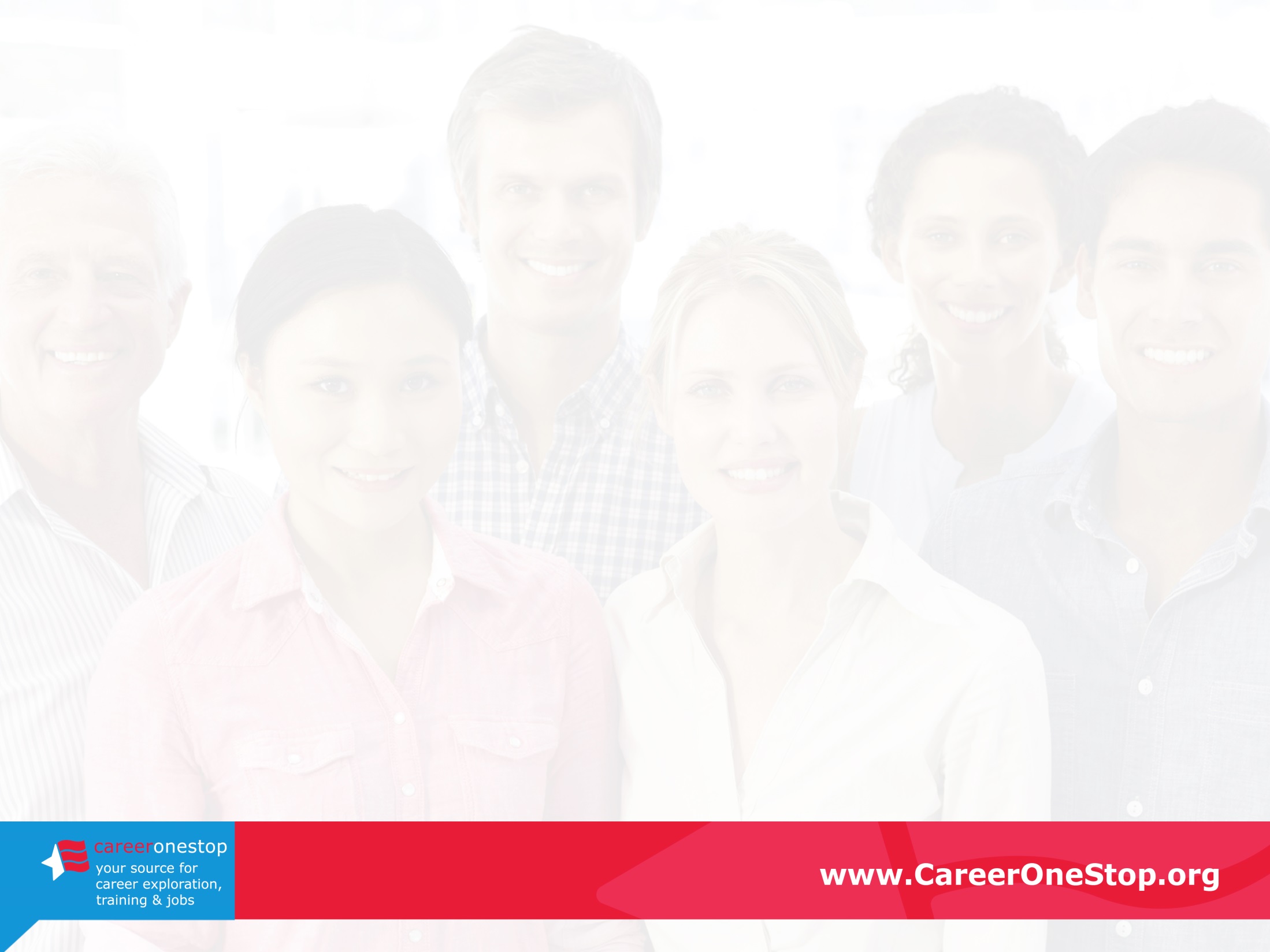 Section: Toolkit
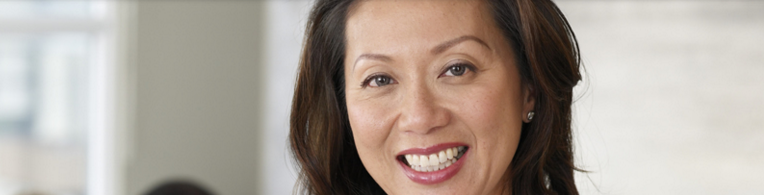 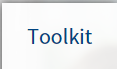 Tools & Technology Finder 
Professional Association Finder 
 
Job Finder 
American Job Center Finder
Local Training Finder 
Certification Finder  
License Finder
www.CareerOneStop.org/Credentials
[Speaker Notes: 4 main sections: training options, afford training, find your path, Toolkit

Toolkit houses 7 tools

We will review those 7 tools in the following slides]
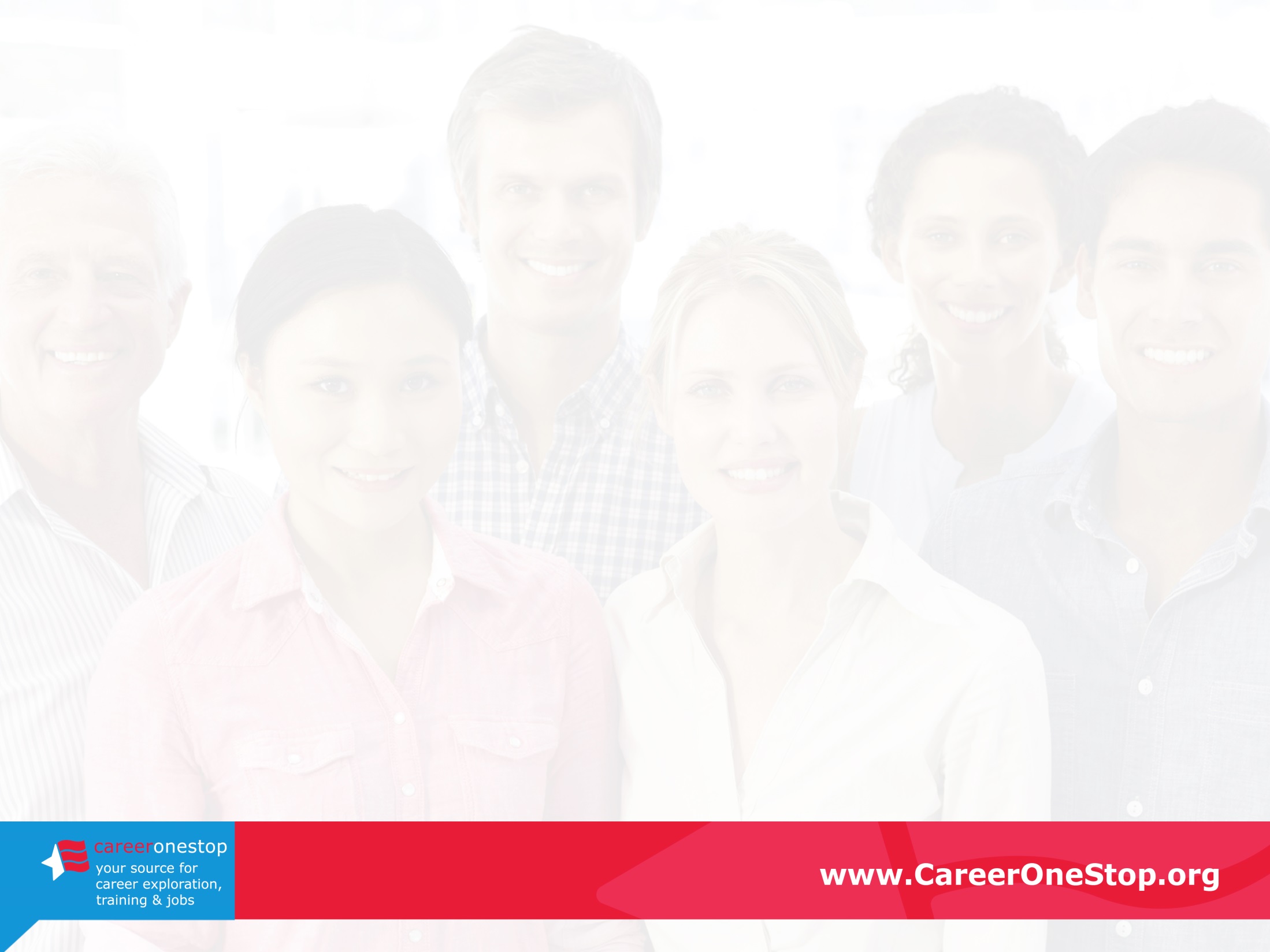 Section: ToolkitLocal Training Finder
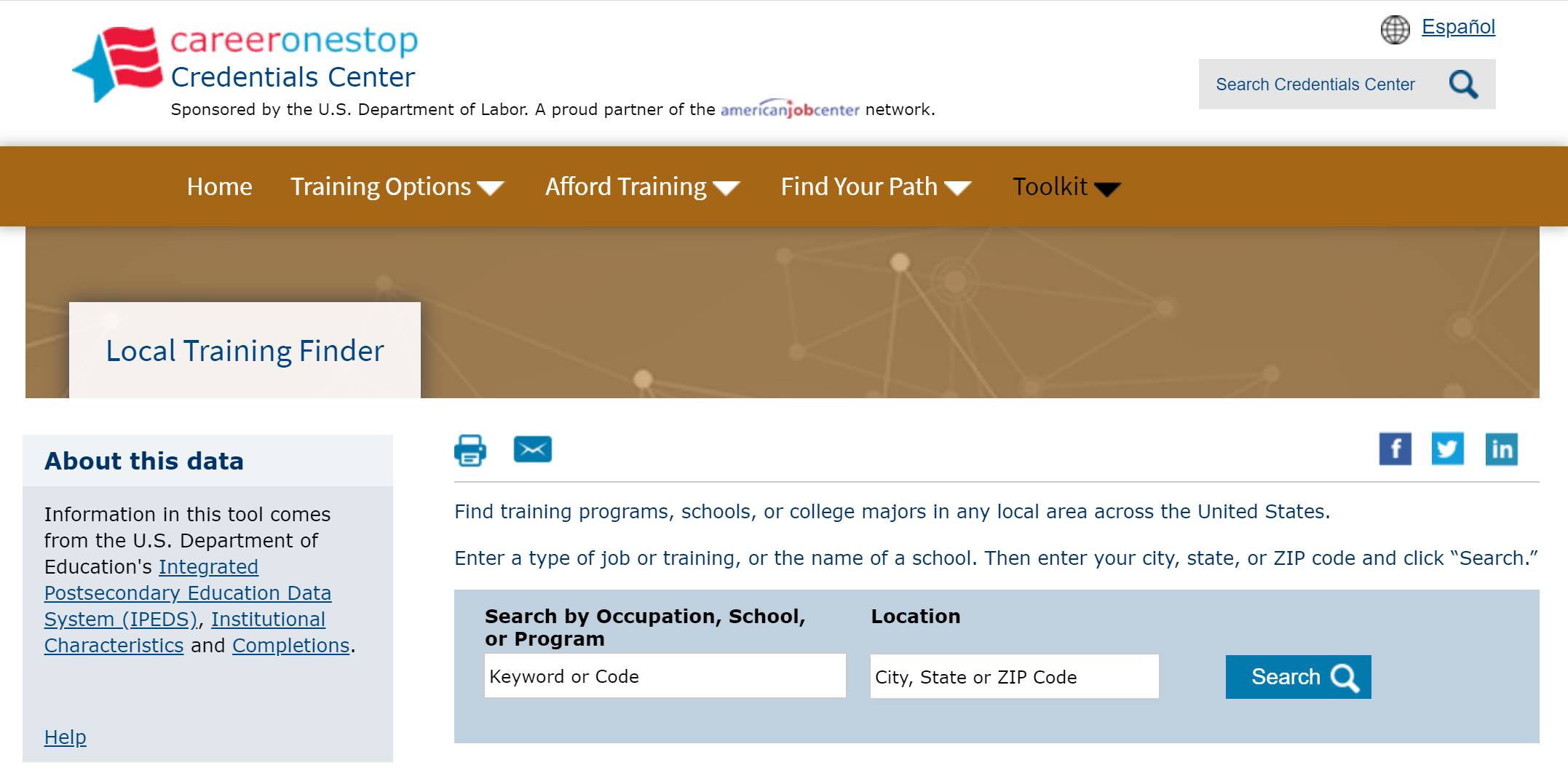 www.CareerOneStop.org/Credentials
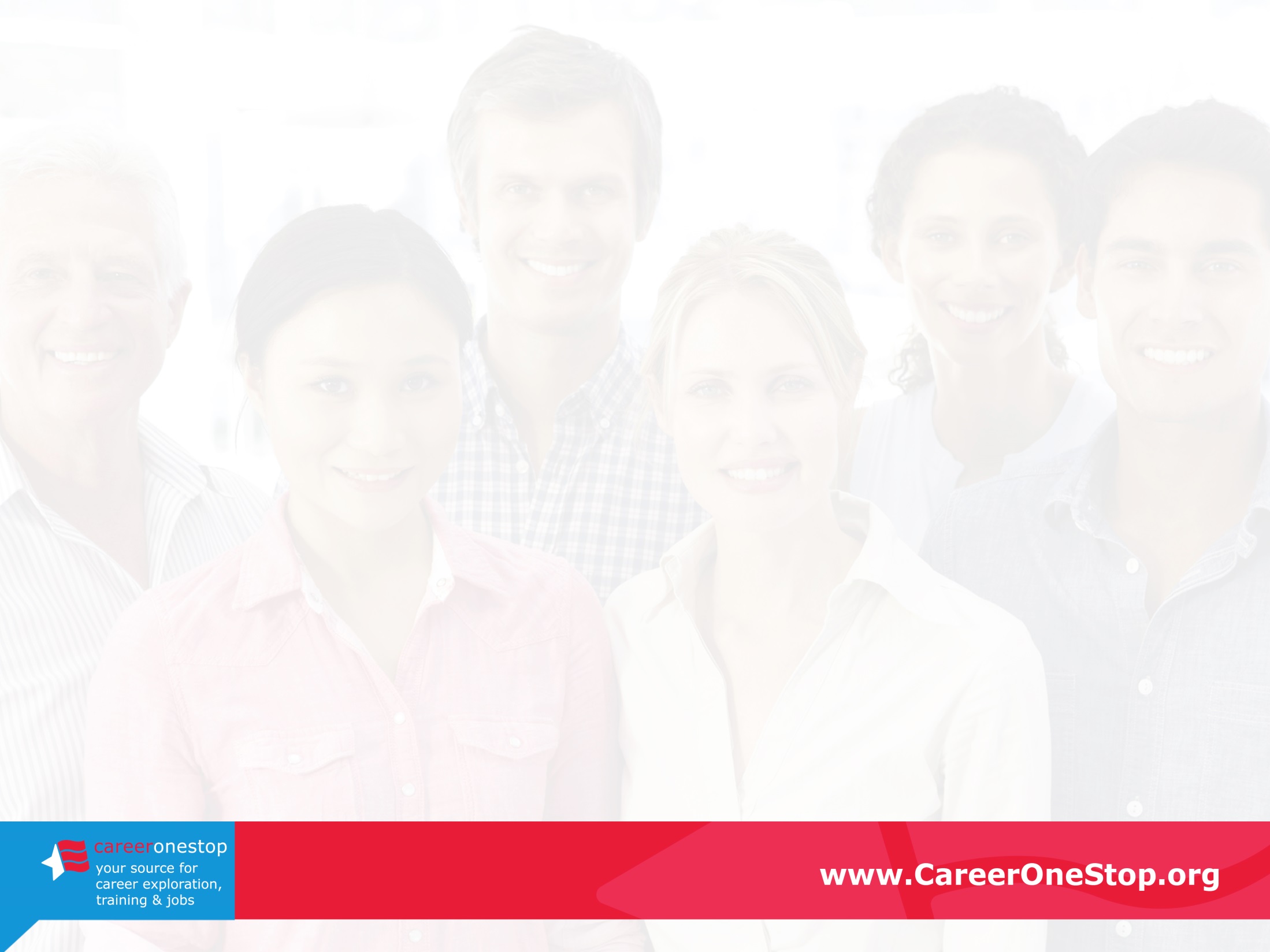 Section: ToolkitLocal Training Finder Results
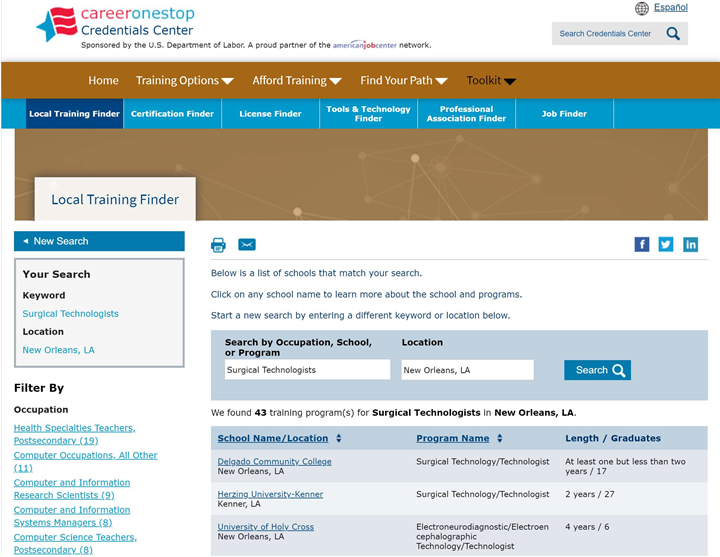 [Speaker Notes: Results of search]
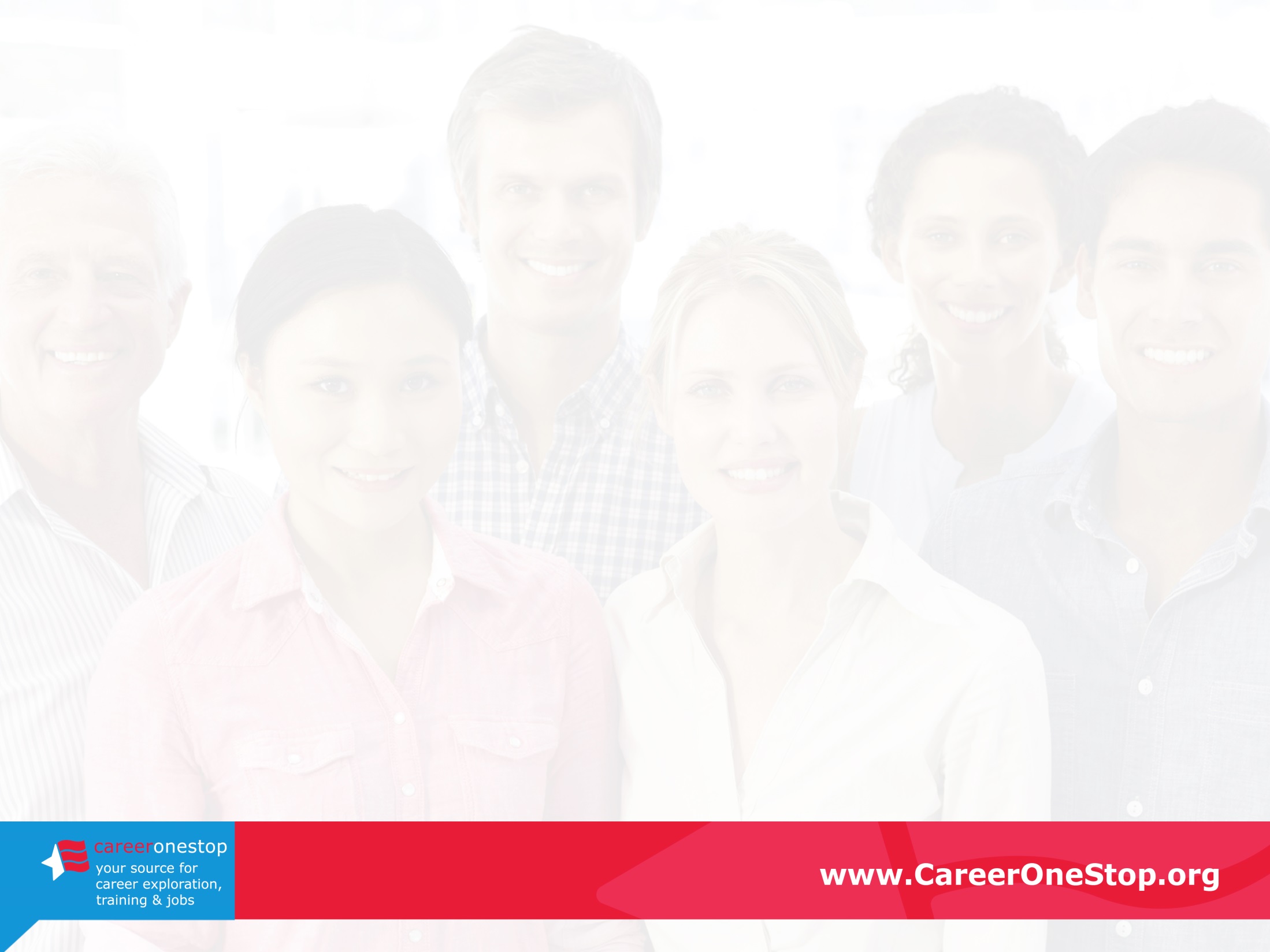 Section: ToolkitCertification Finder
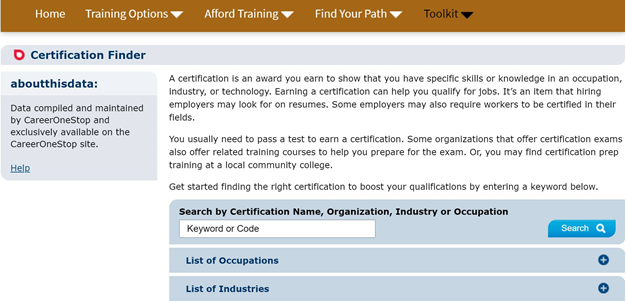 www.CareerOneStop.org/Credentials
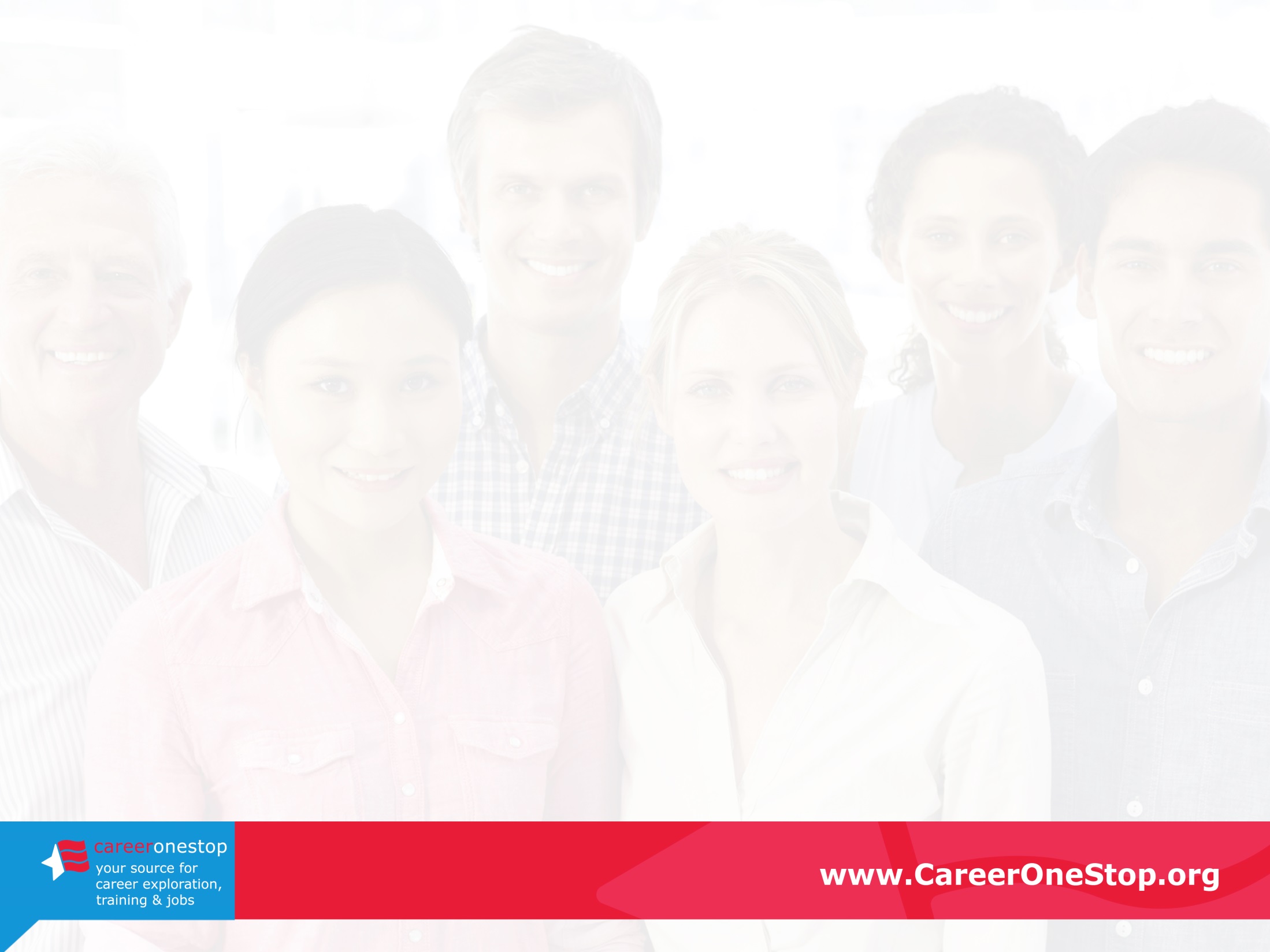 Section: ToolkitCertification Finder Results
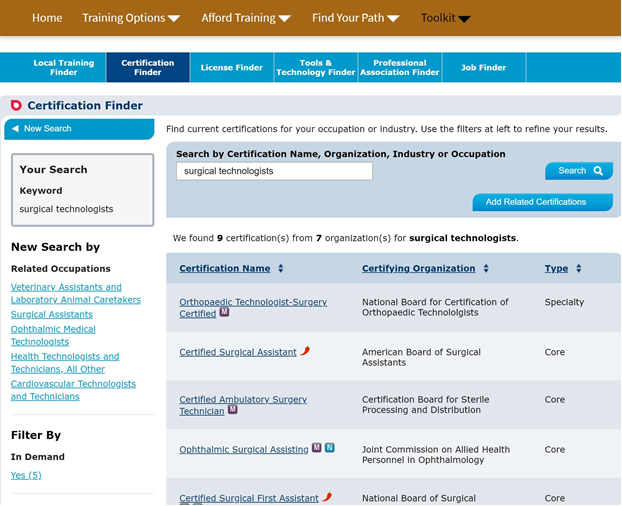 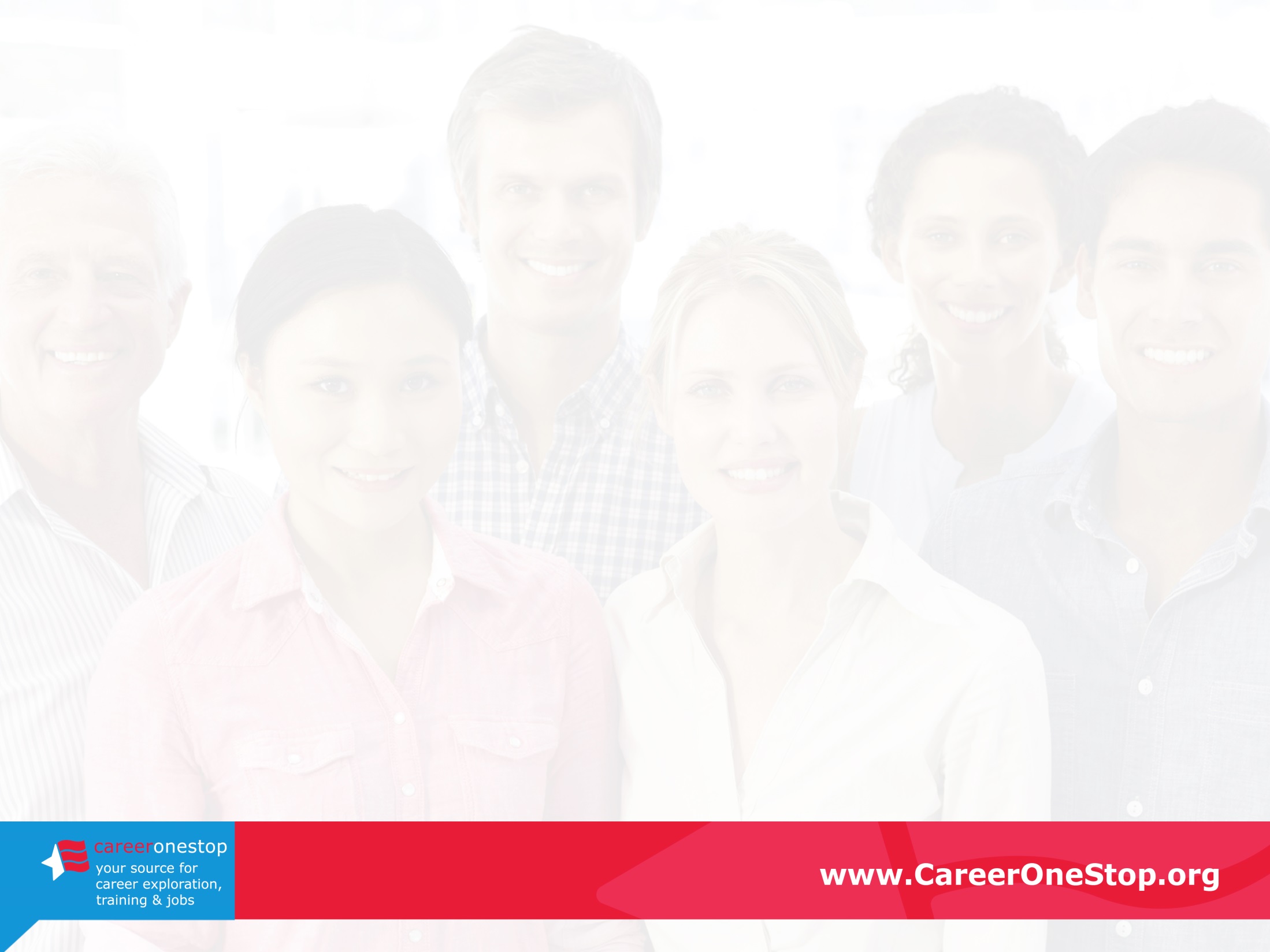 Section: ToolkitLicense Finder
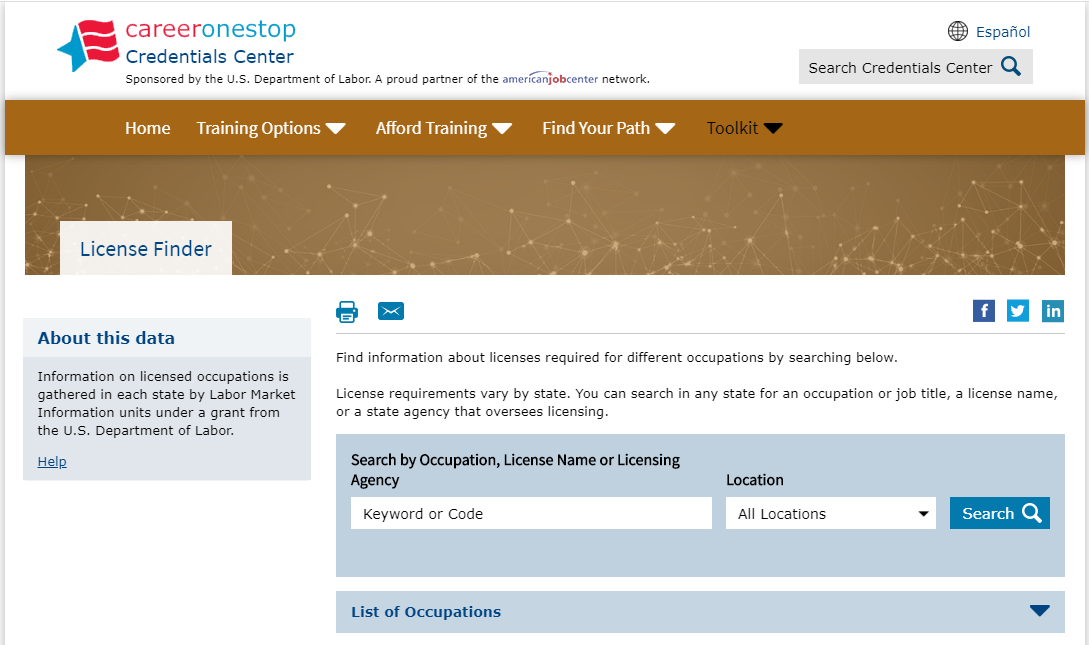 www.CareerOneStop.org/Credentials
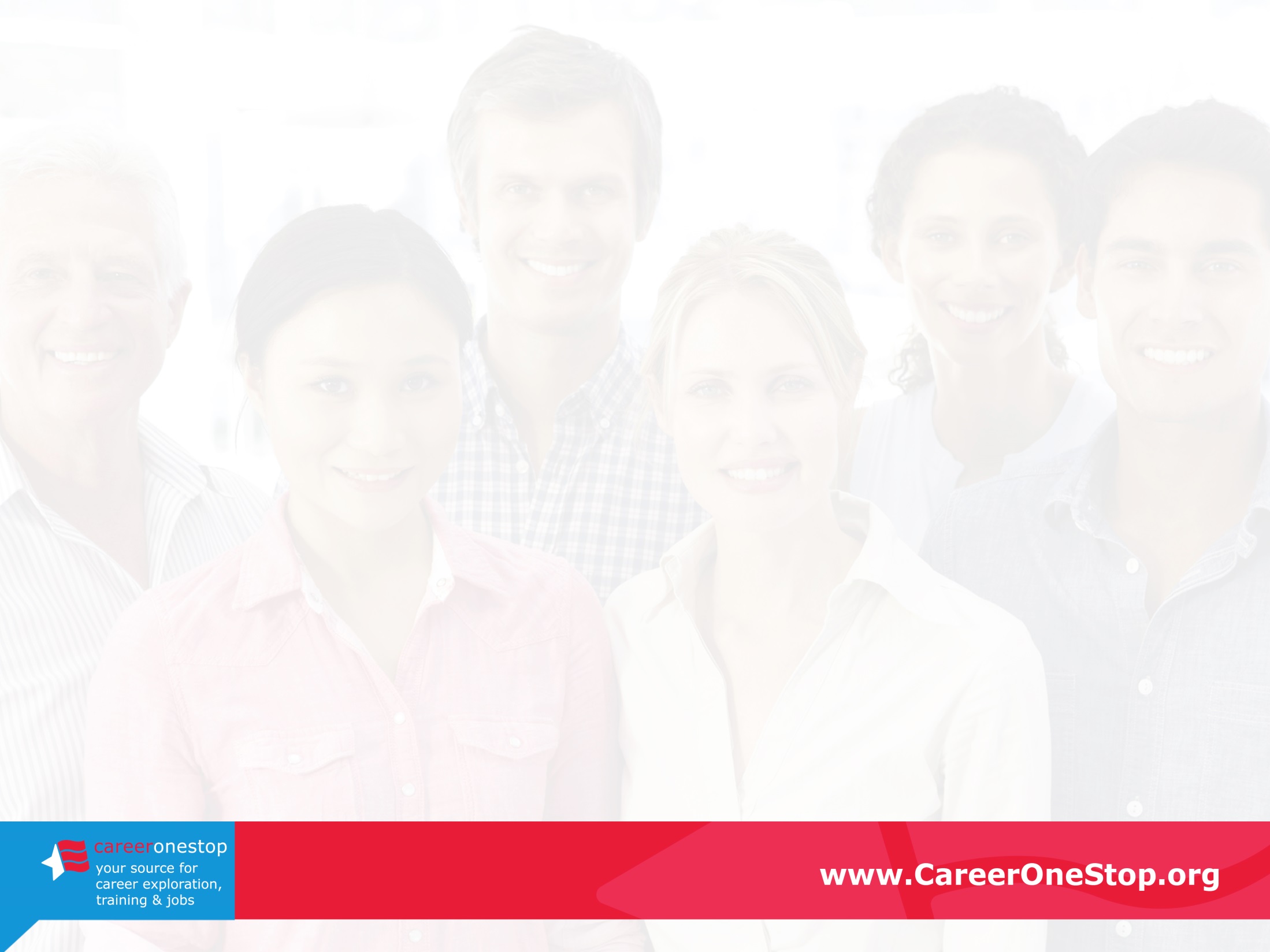 Section: ToolkitLicense Finder ResultsLicense Finder Results
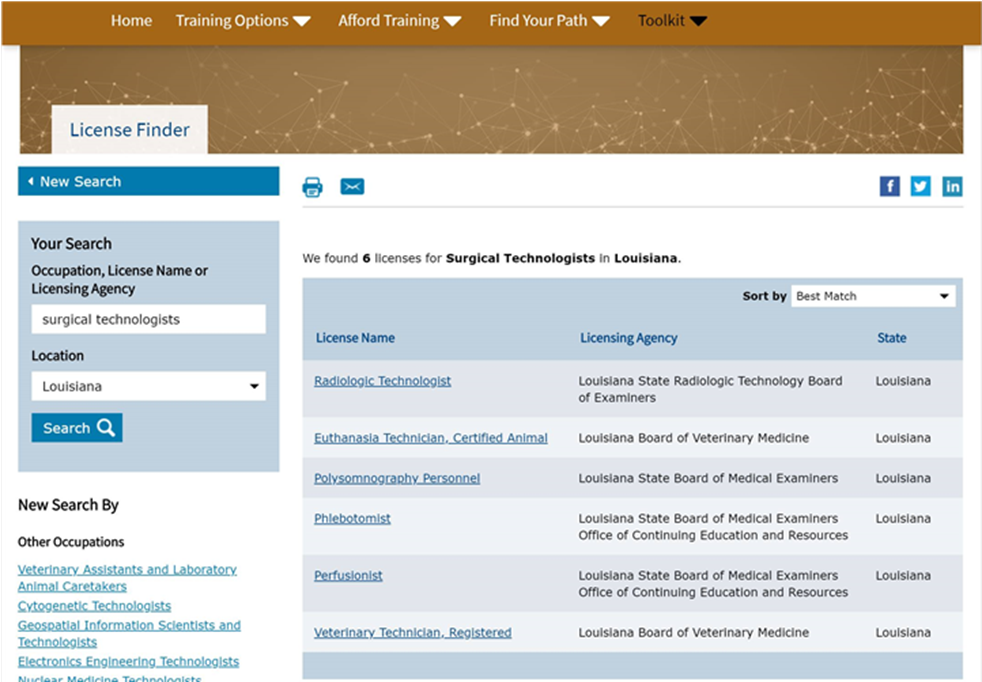 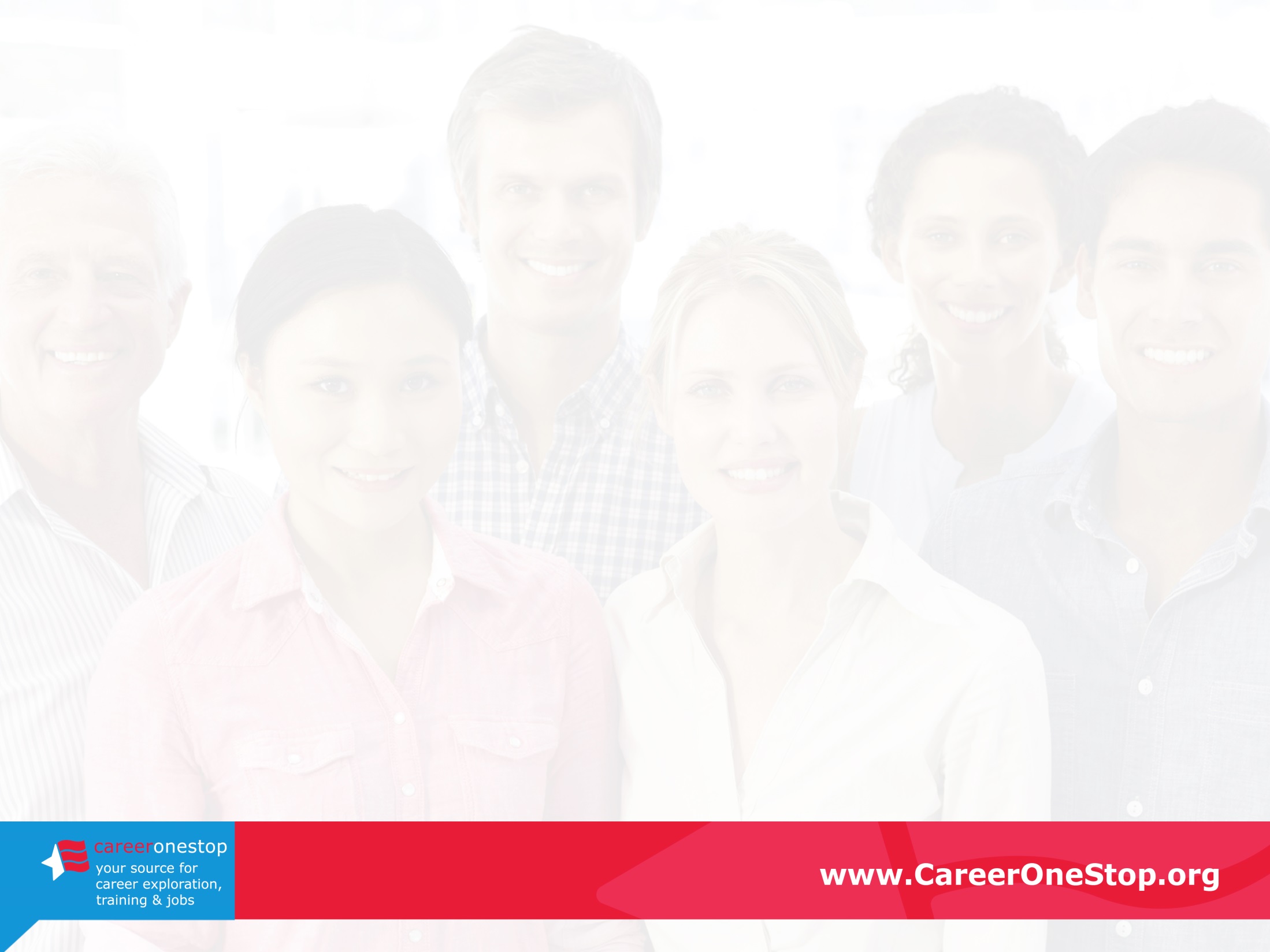 Section: ToolkitTools and Technology Finder
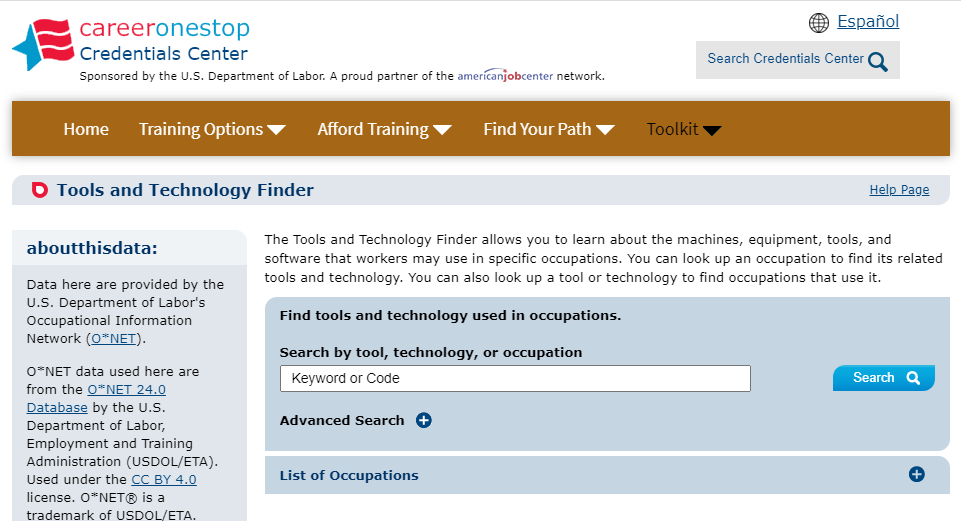 www.CareerOneStop.org/Credentials
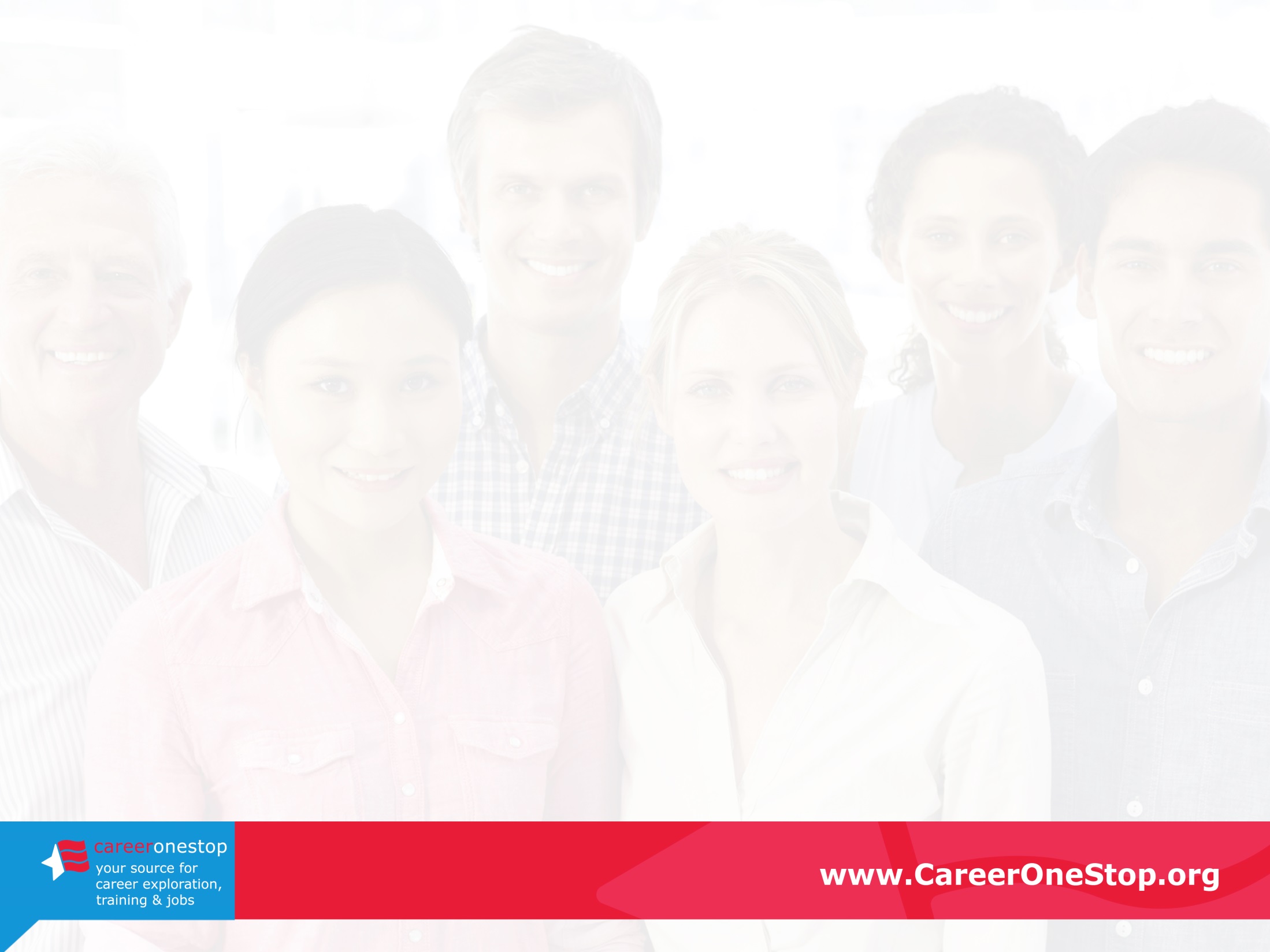 Section: ToolkitTools and Technology Finder Results
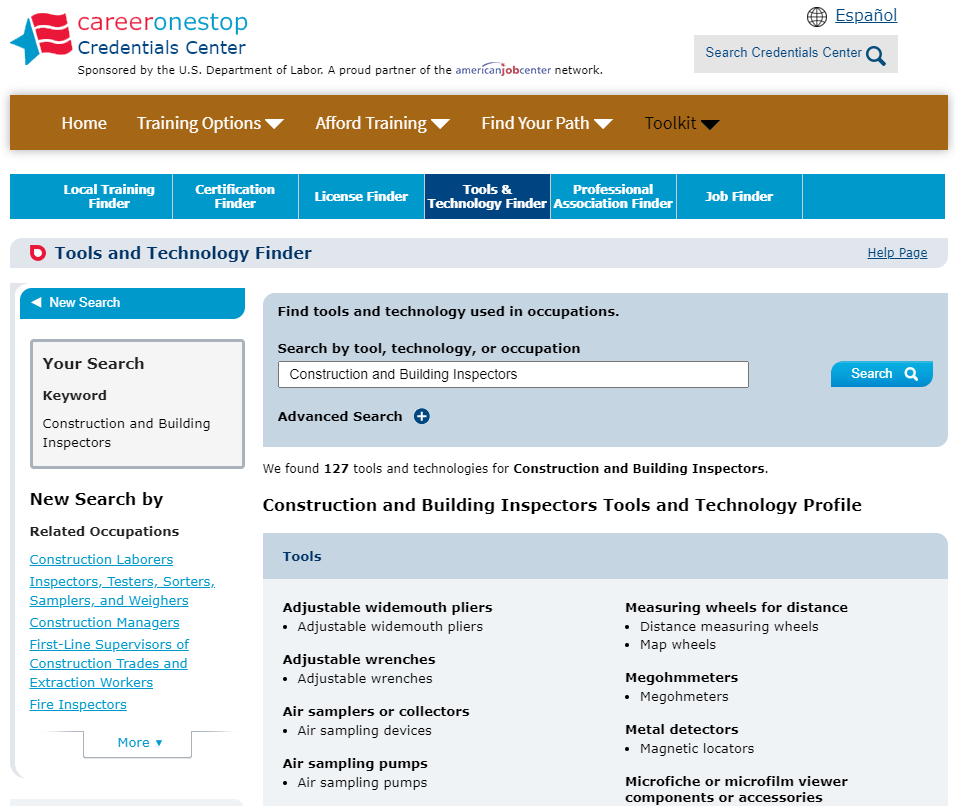 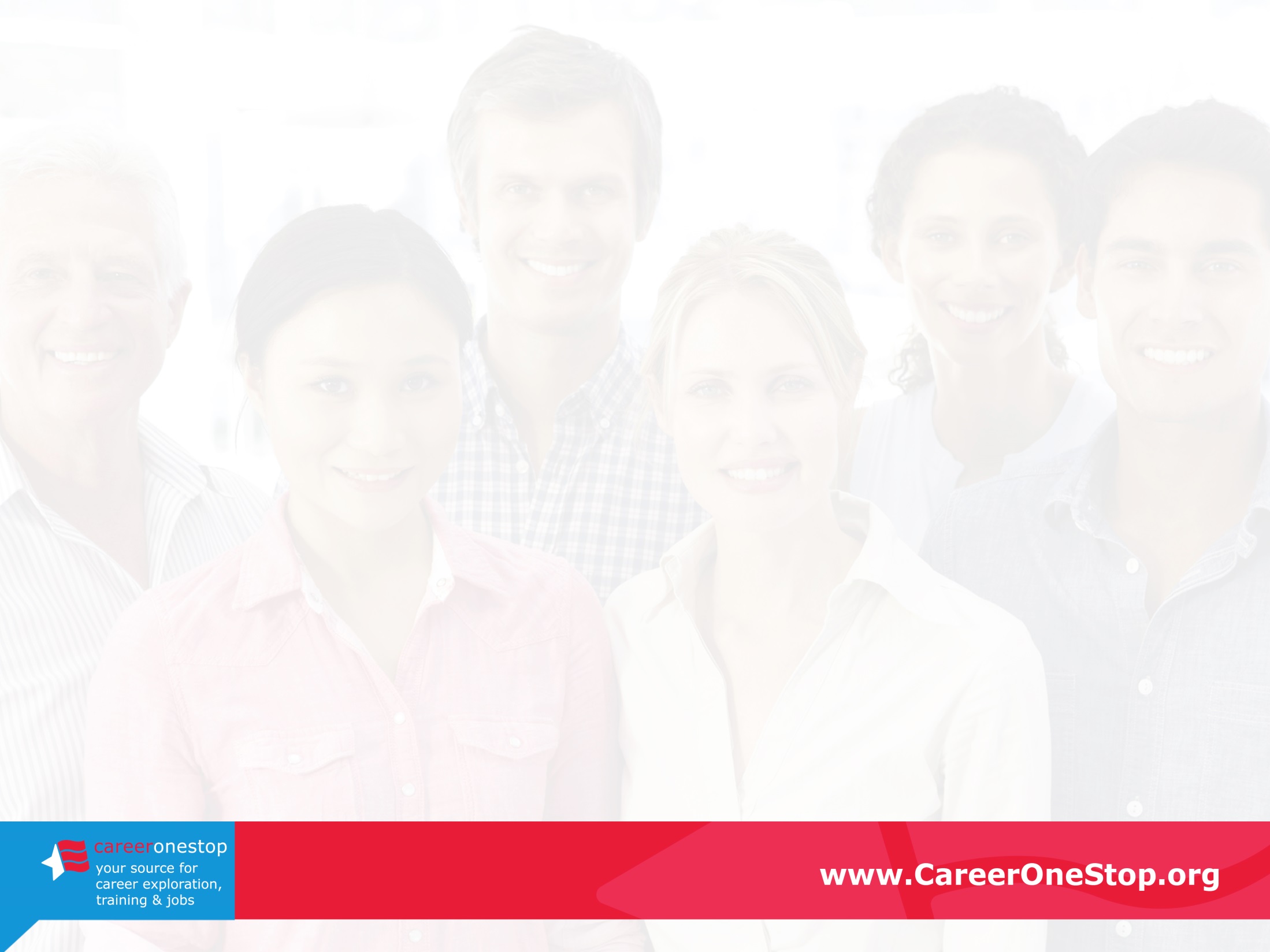 Section: ToolkitProfessional Association Finder
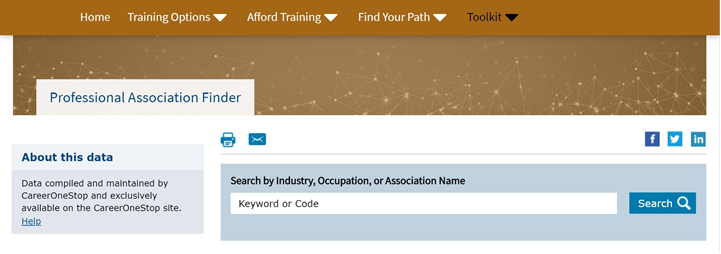 www.CareerOneStop.org/Credentials
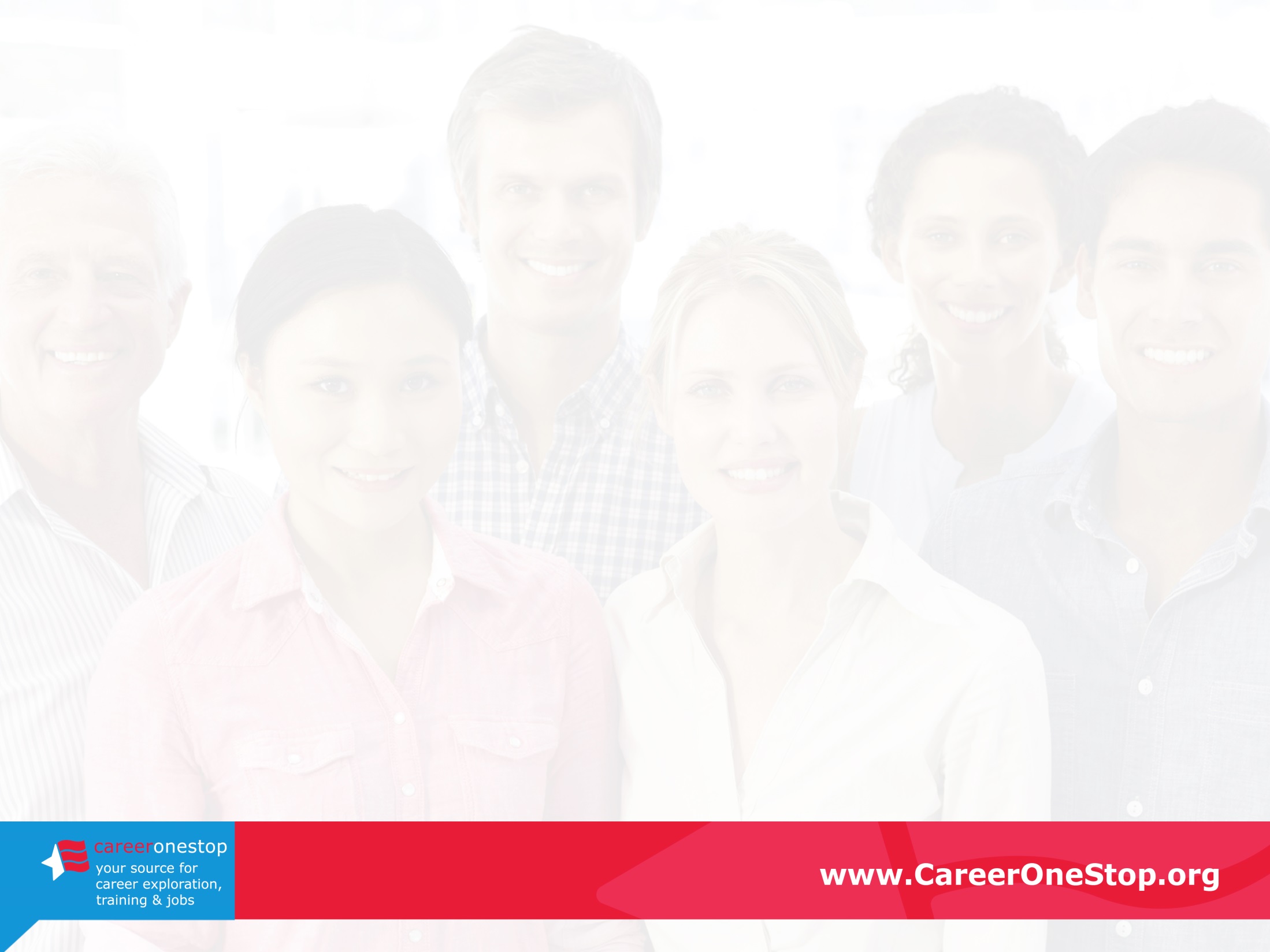 Section: ToolkitProfessional Association Finder Results
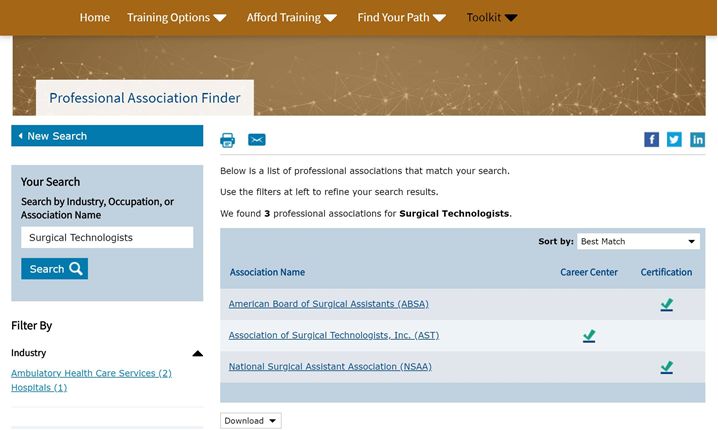 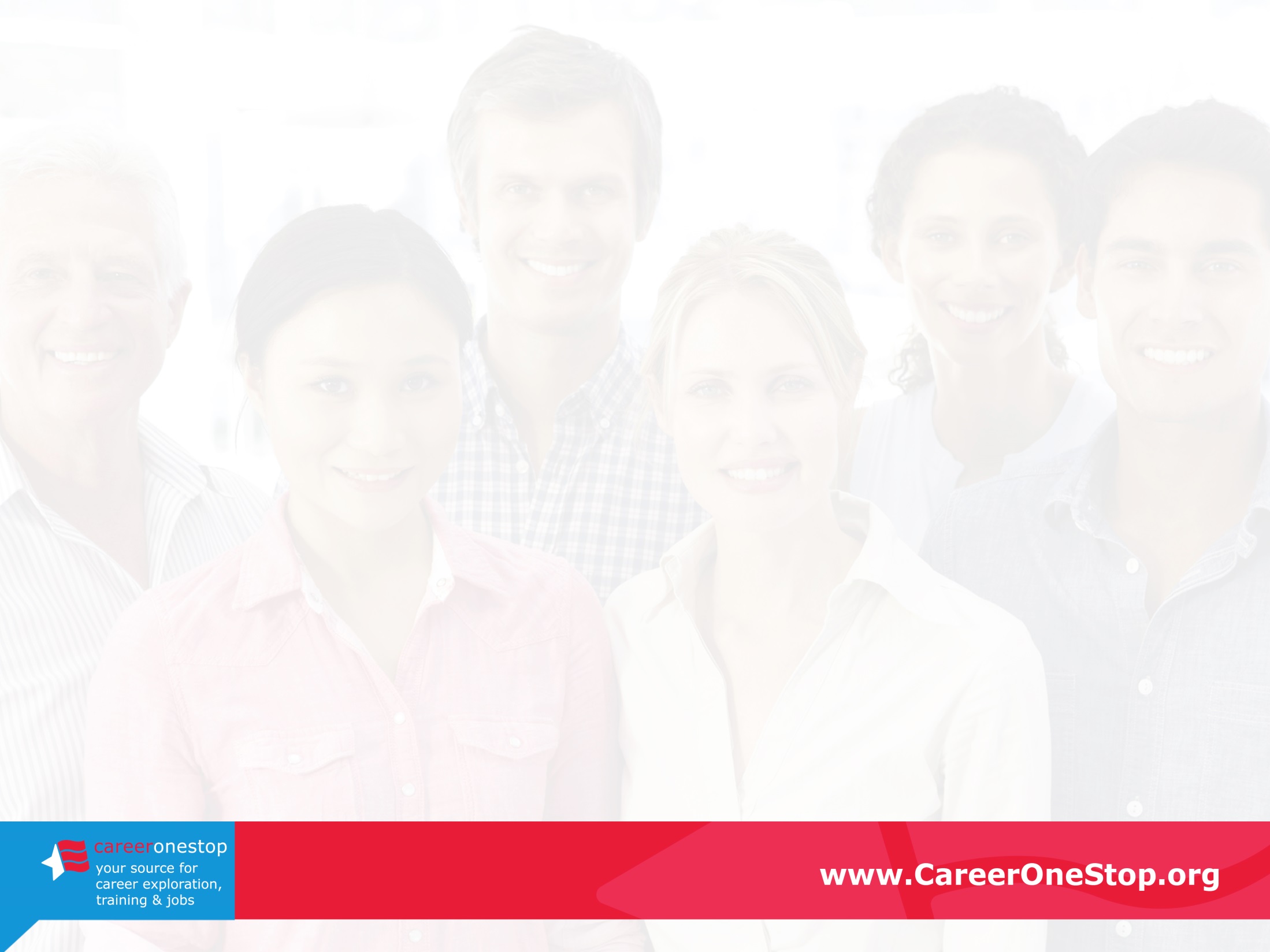 Section: ToolkitJob Finder
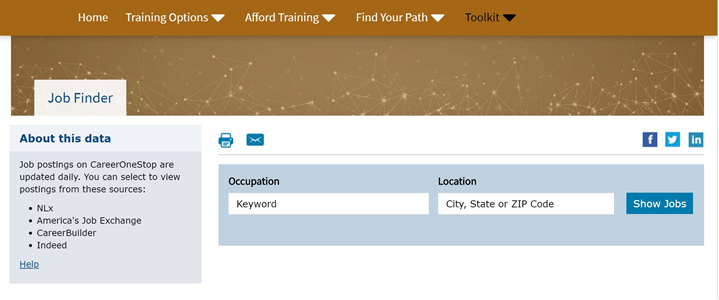 www.CareerOneStop.org/Credentials
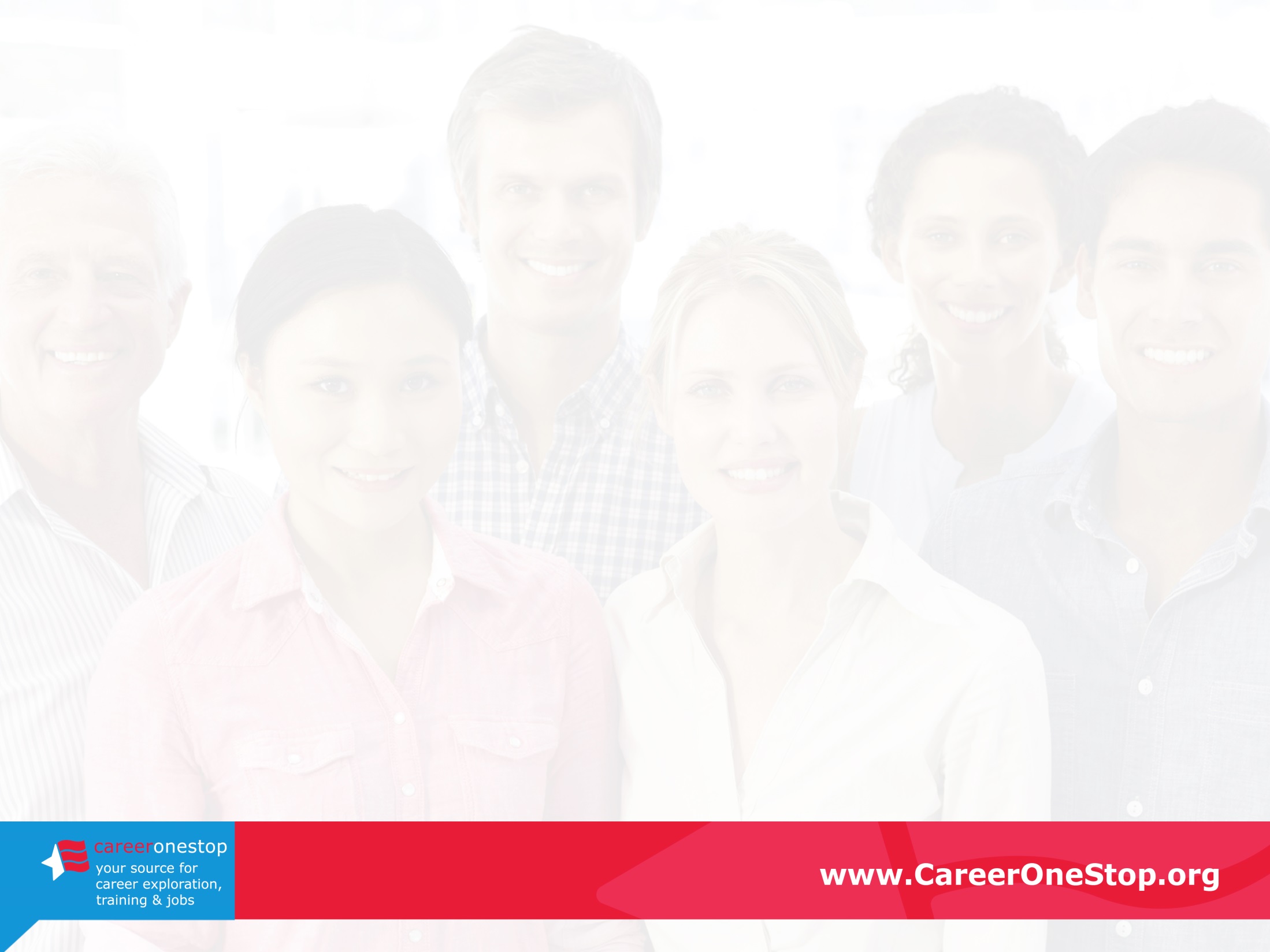 Section: ToolkitJob Finder Results
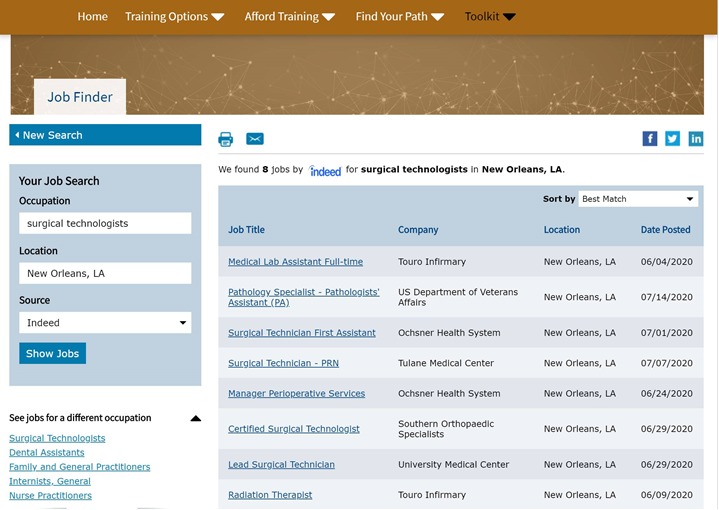 [Speaker Notes: Available from indeed, us.jobs, career builder, America’s job exchange]
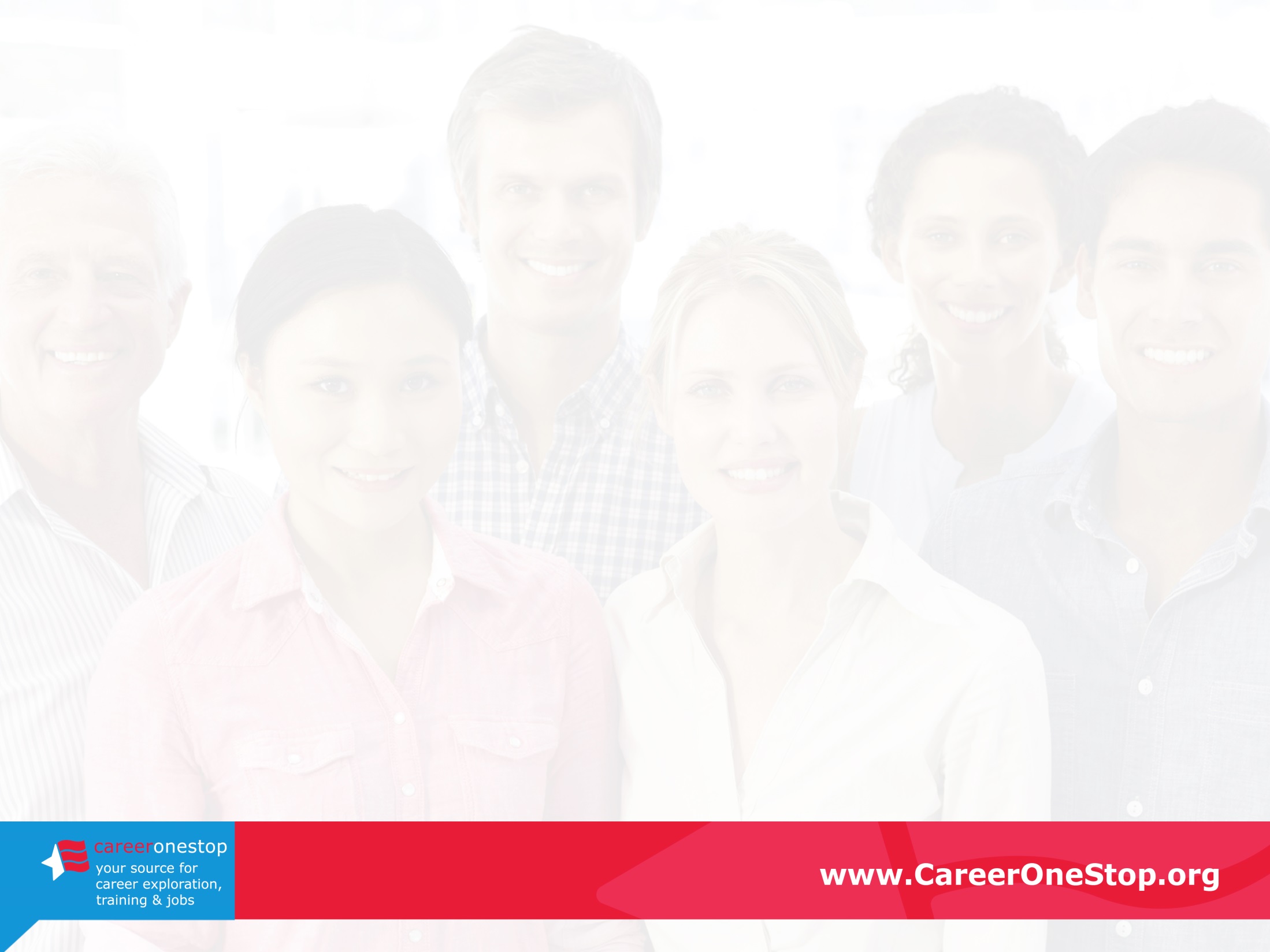 Section: ToolkitAmerican Job Center Finder
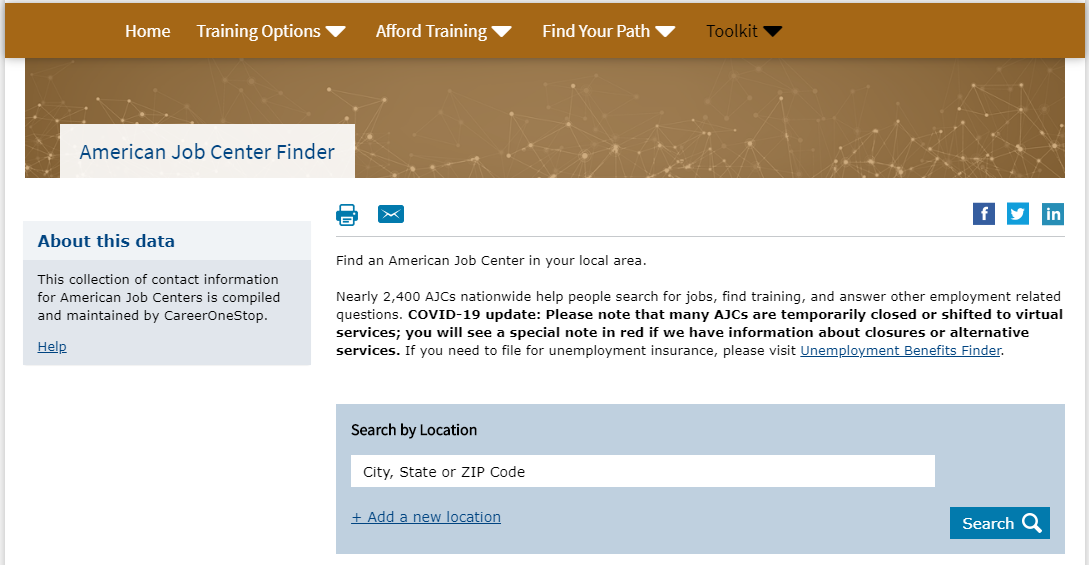 www.CareerOneStop.org/Credentials
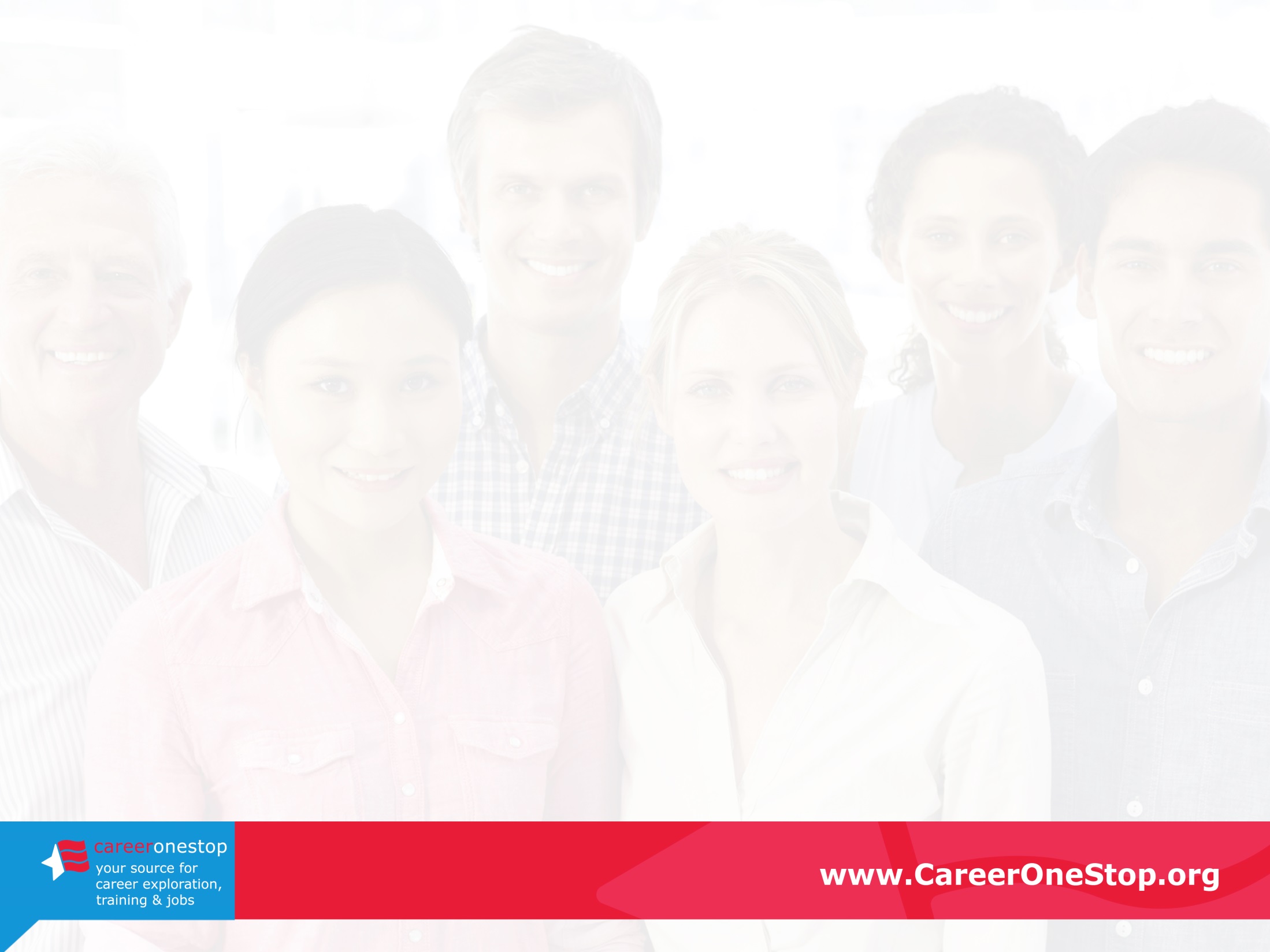 Section: ToolkitAmerican Job Center Finder Results
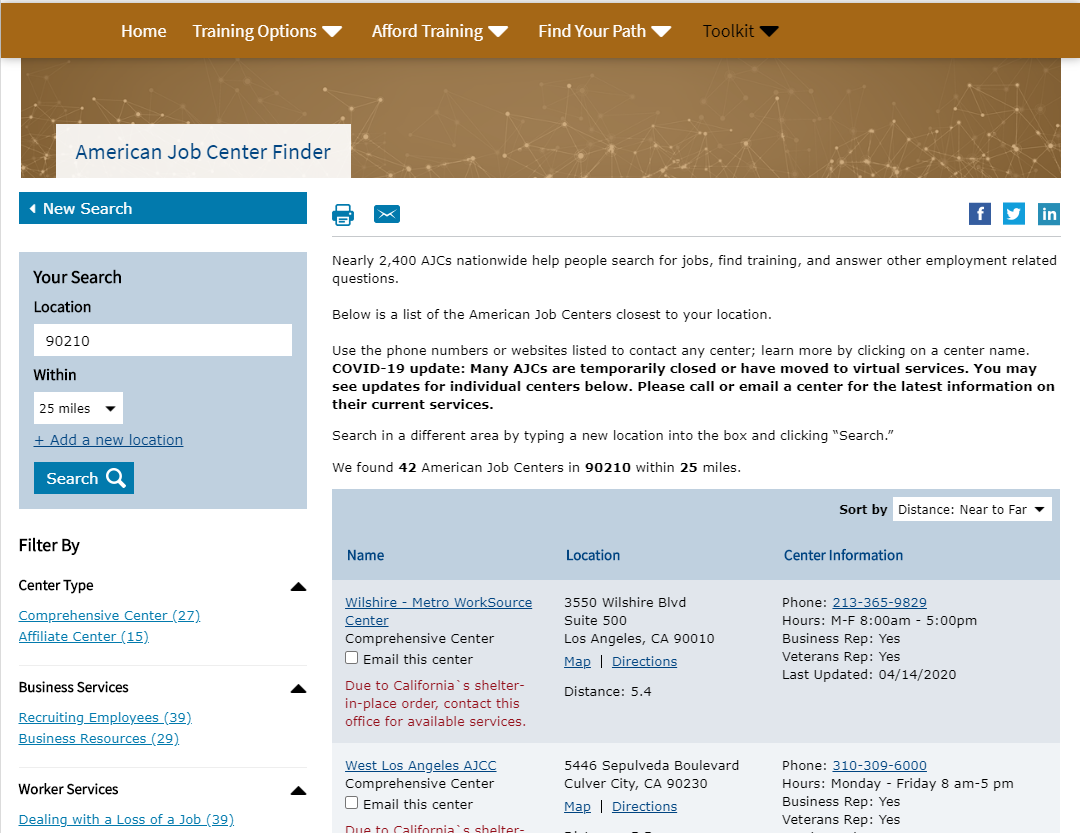 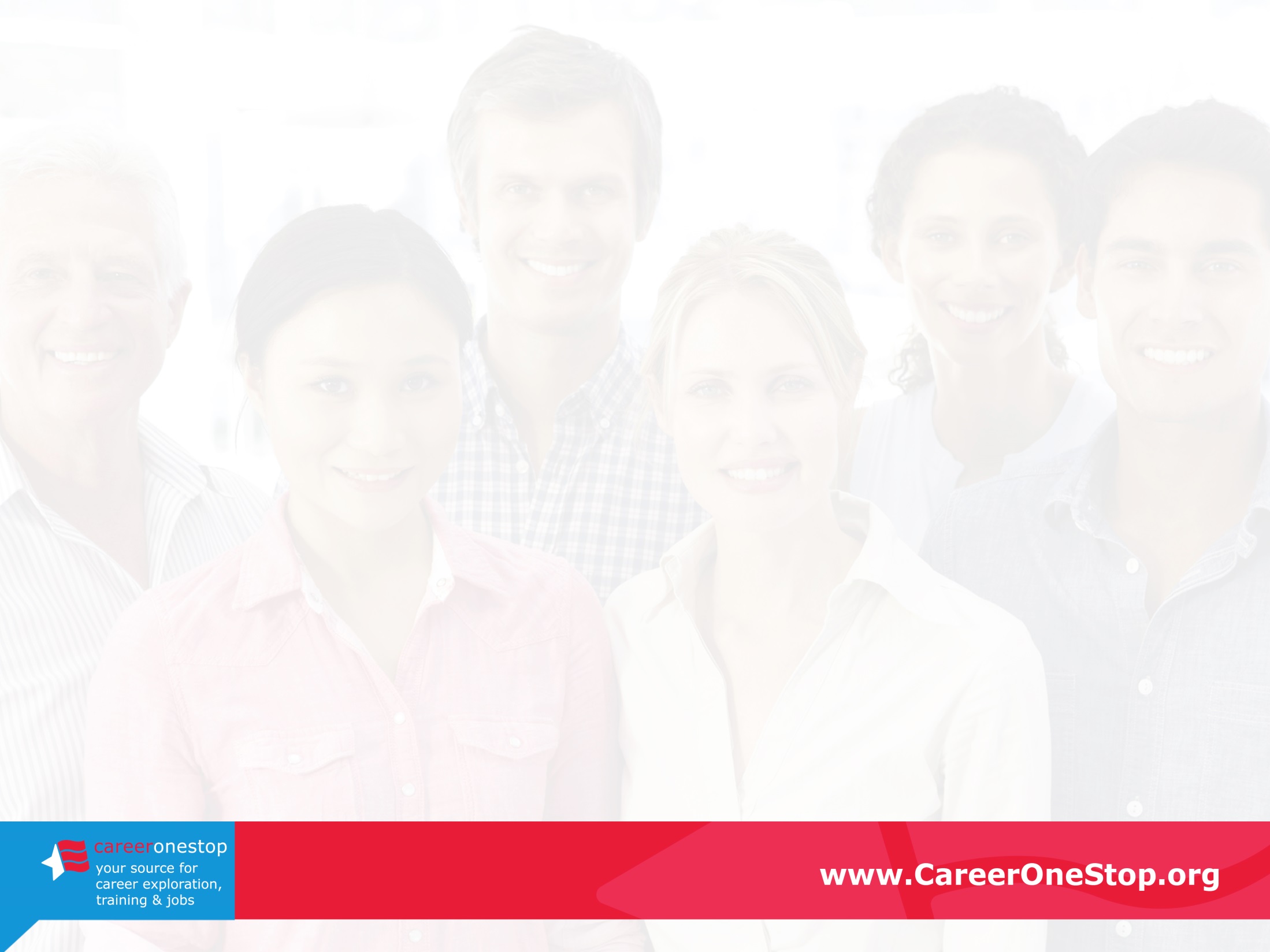 News
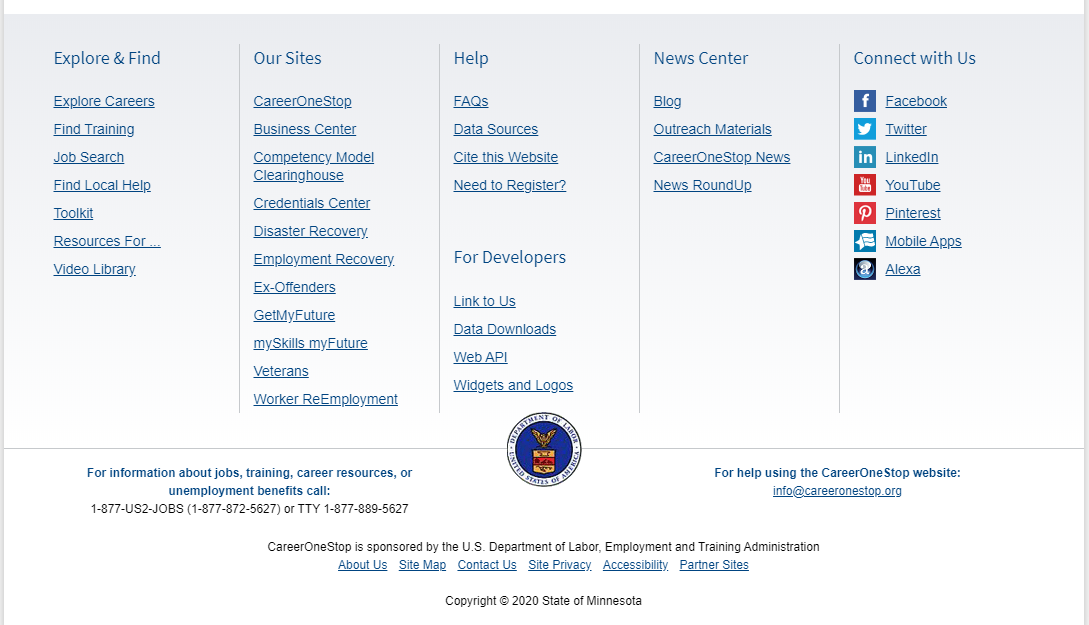 [Speaker Notes: Find news, updates, and feedback about CareerOneStop.

Also have a blog here:  http://blog.careeronestop.org/]
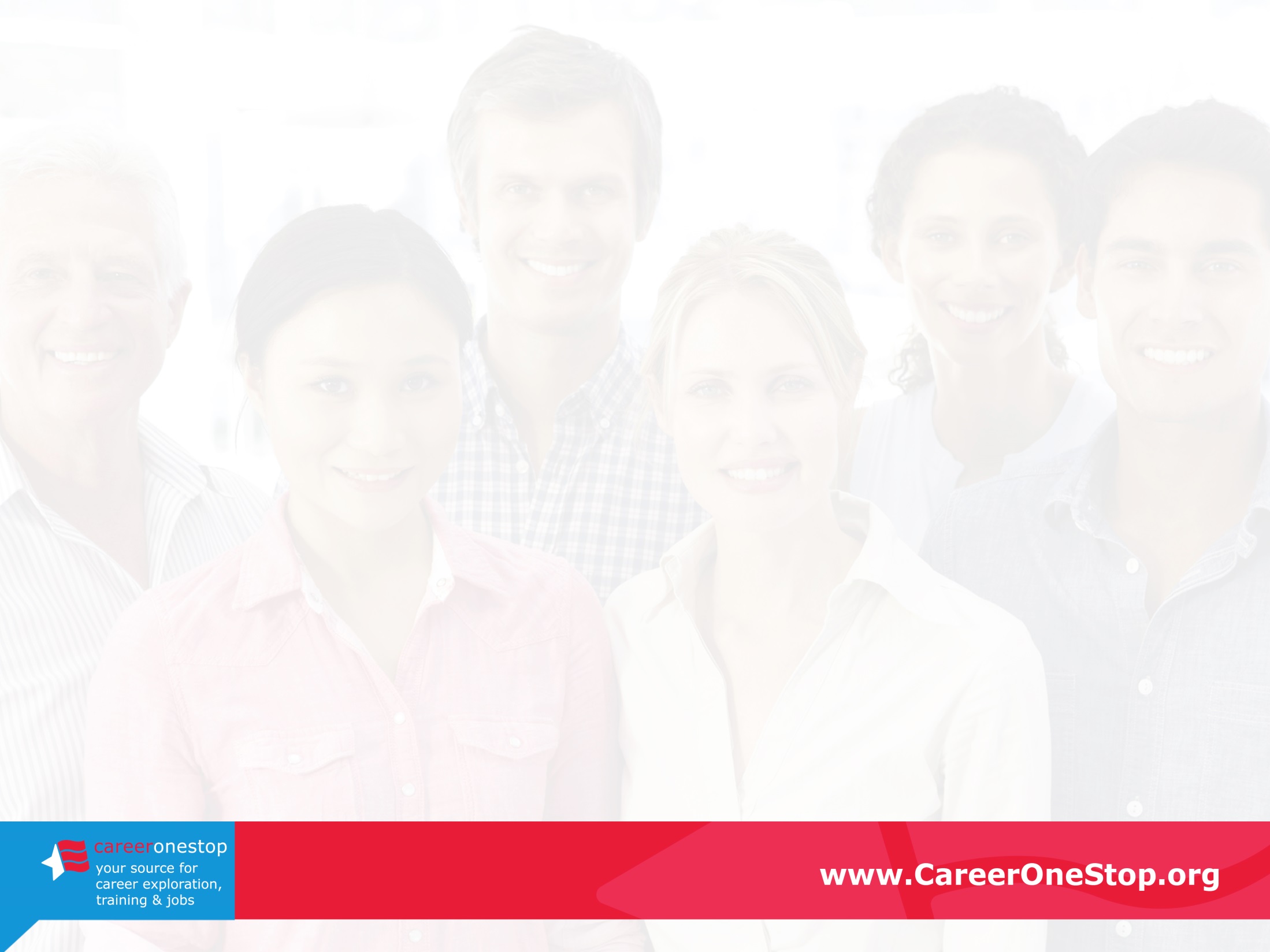 Outreach Materials
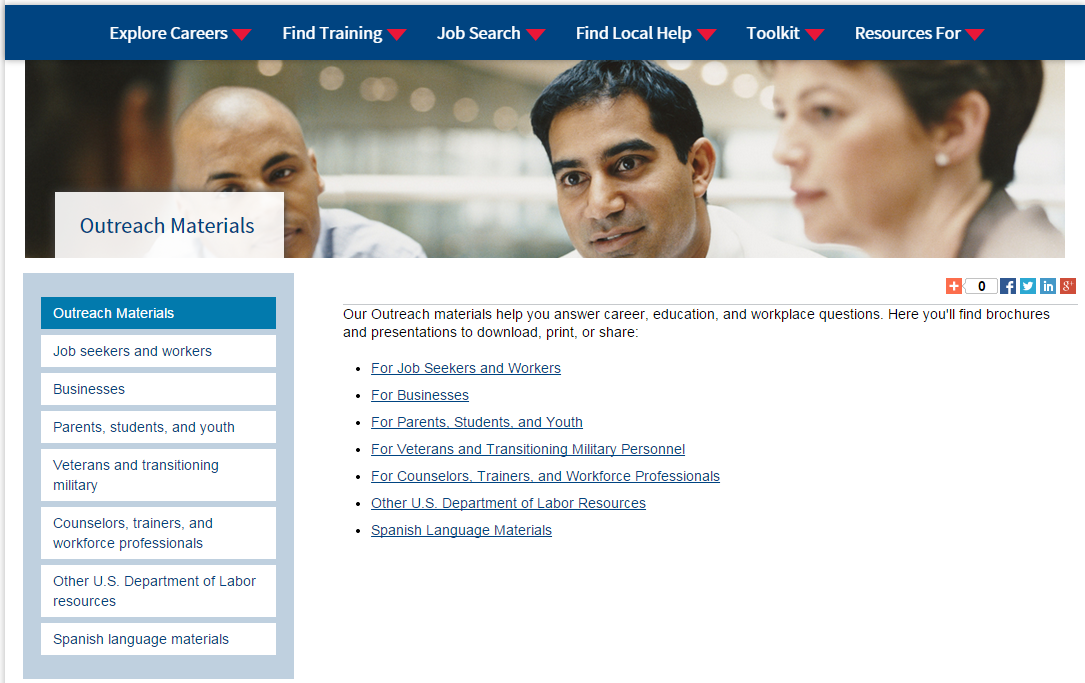 [Speaker Notes: Our Outreach materials help you answer career, education, and workplace questions. Here you'll find brochures and presentations to download, print, or share:
For Job Seekers and Workers
For Businesses
For Parents, Students, and Youth
For Veterans and Transitioning Military Personnel
For Counselors, Trainers, and Workforce Professionals
Other U.S. Department of Labor Resources
Spanish Language Materials]
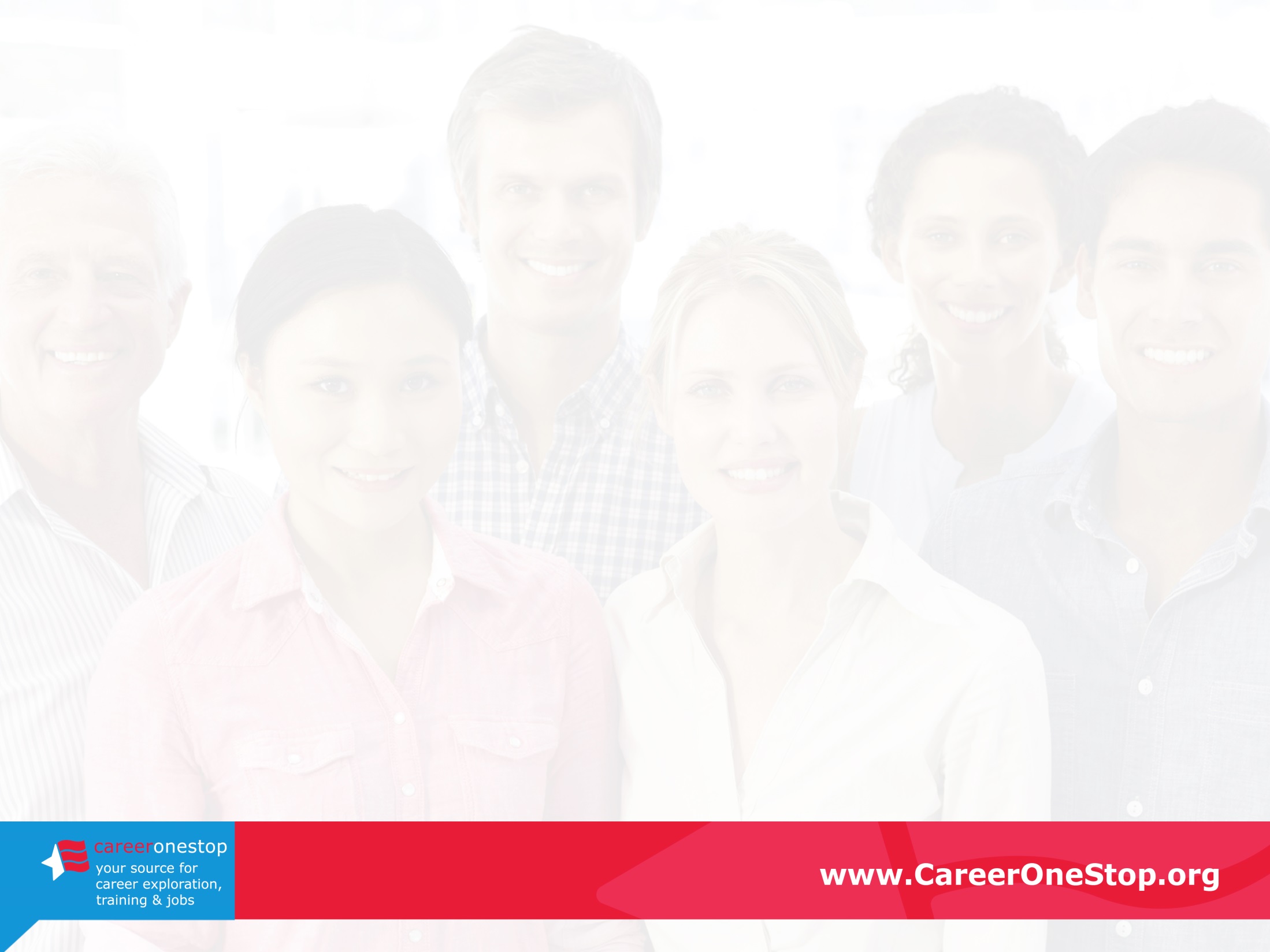 Web API
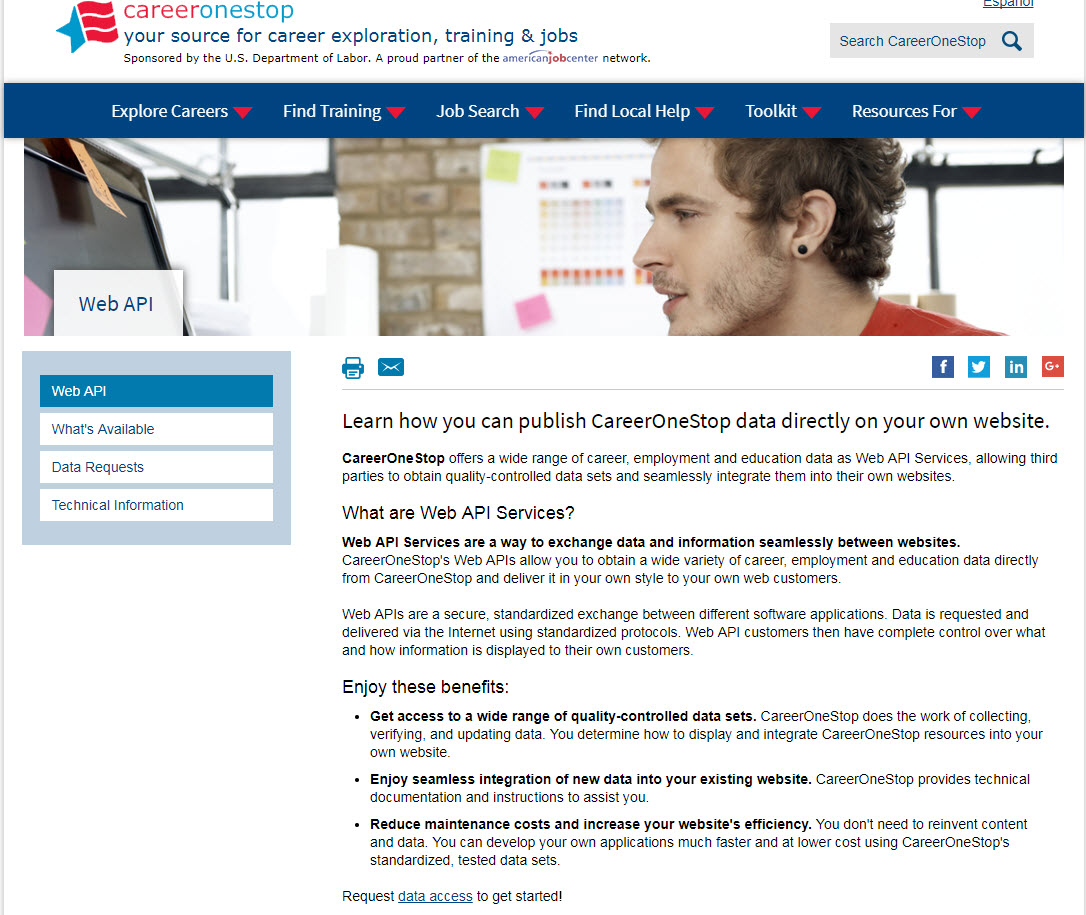 [Speaker Notes: * Does displaying CareerOneStop’s range of career, education, and employment data on your own site sound interesting?
* Would you be interested in a customized version of a Web-based salary tool or occupation profile?
* How about a searchable database of occupational licenses or certifications? 
*  What if you could add these features to your career information web site so that it looks like your web site and costs your nothing to do so?
If so, you may be a candidate for Web services.  

CareerOneStop now offers Web services as a way to exchange data, information, and even online tools seamlessly between Web sites.
CareerOneStop does the work of collecting and updating the data, while you display a customized version on your site.]
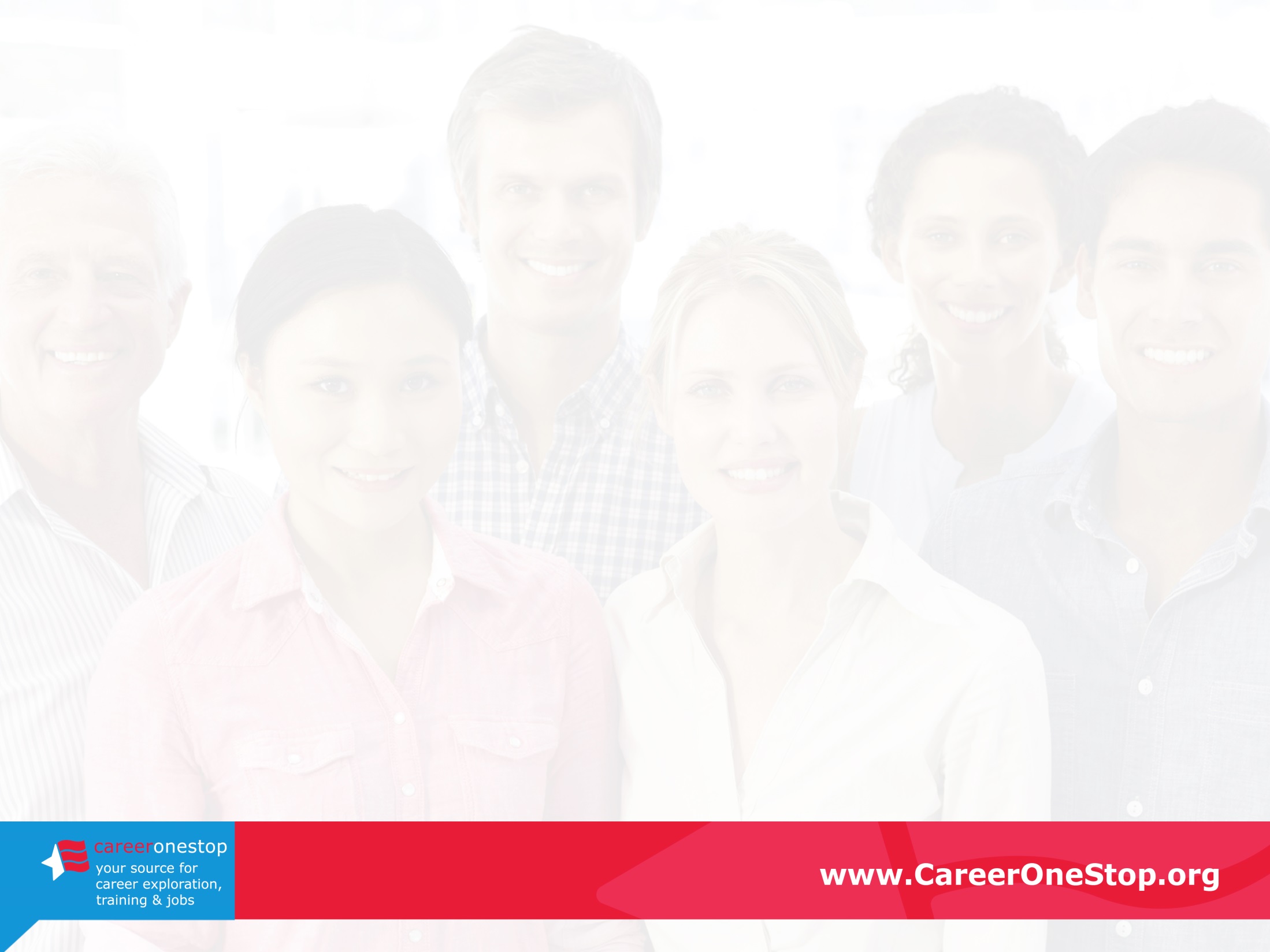 CareerOneStop Blog
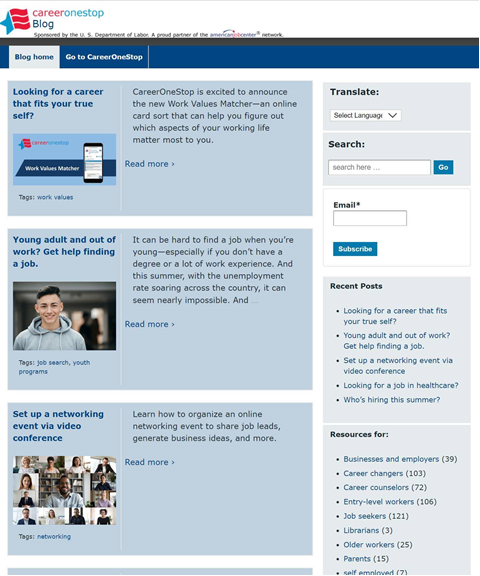 blog.CareerOneStop.org
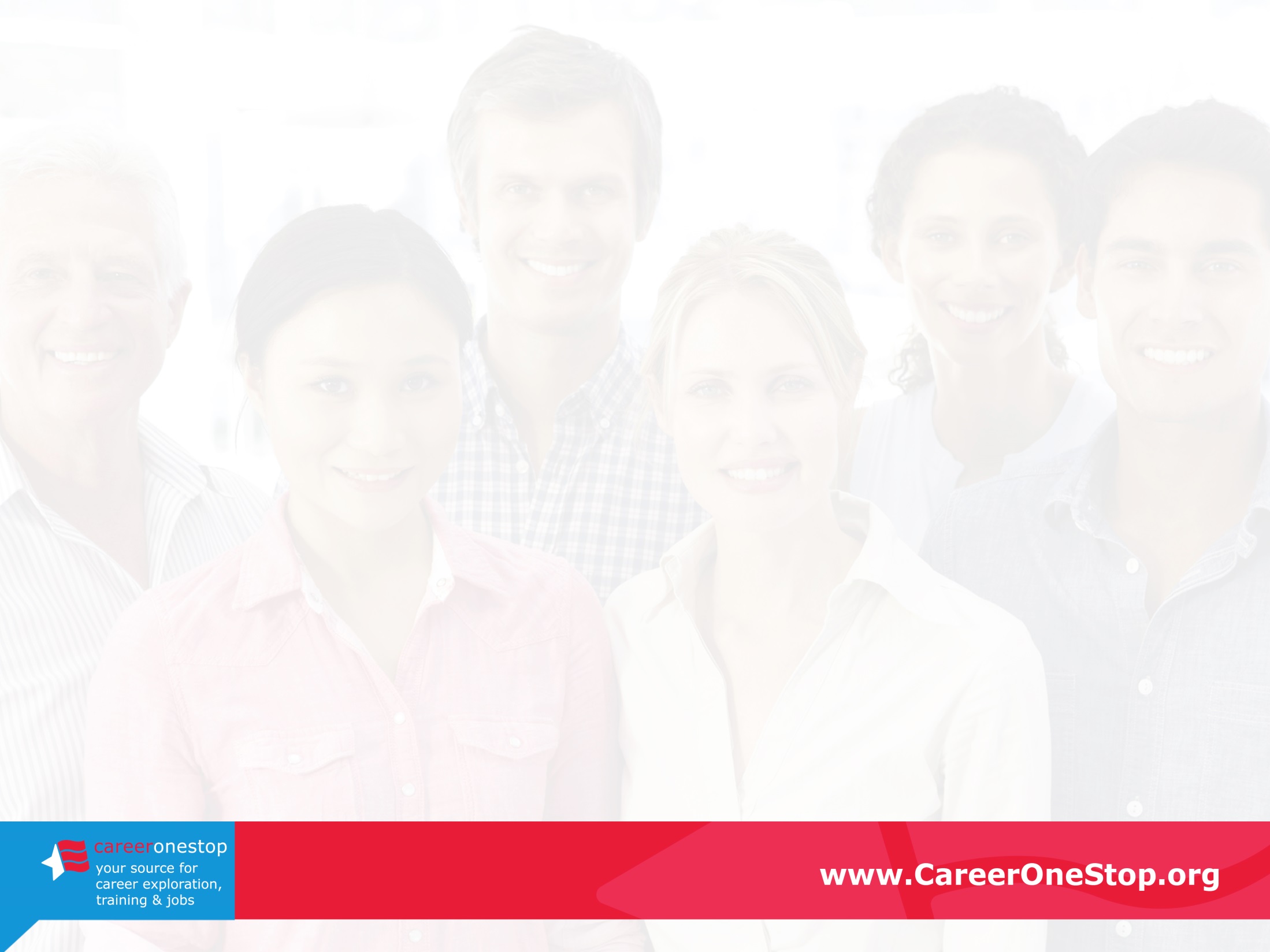 CareerOneStop on Social Media
Twitter: https://twitter.com/Career1Stop
LinkedIn: https://www.linkedin.com/company/careeronestop
Facebook: https://www.facebook.com/CareerOneStop.org/
Instagram: https://www.instagram.com/careeronestop/
Pinterest: https://www.pinterest.com/CareerOneStop/
YouTube: https://www.youtube.com/user/CareerOneStop
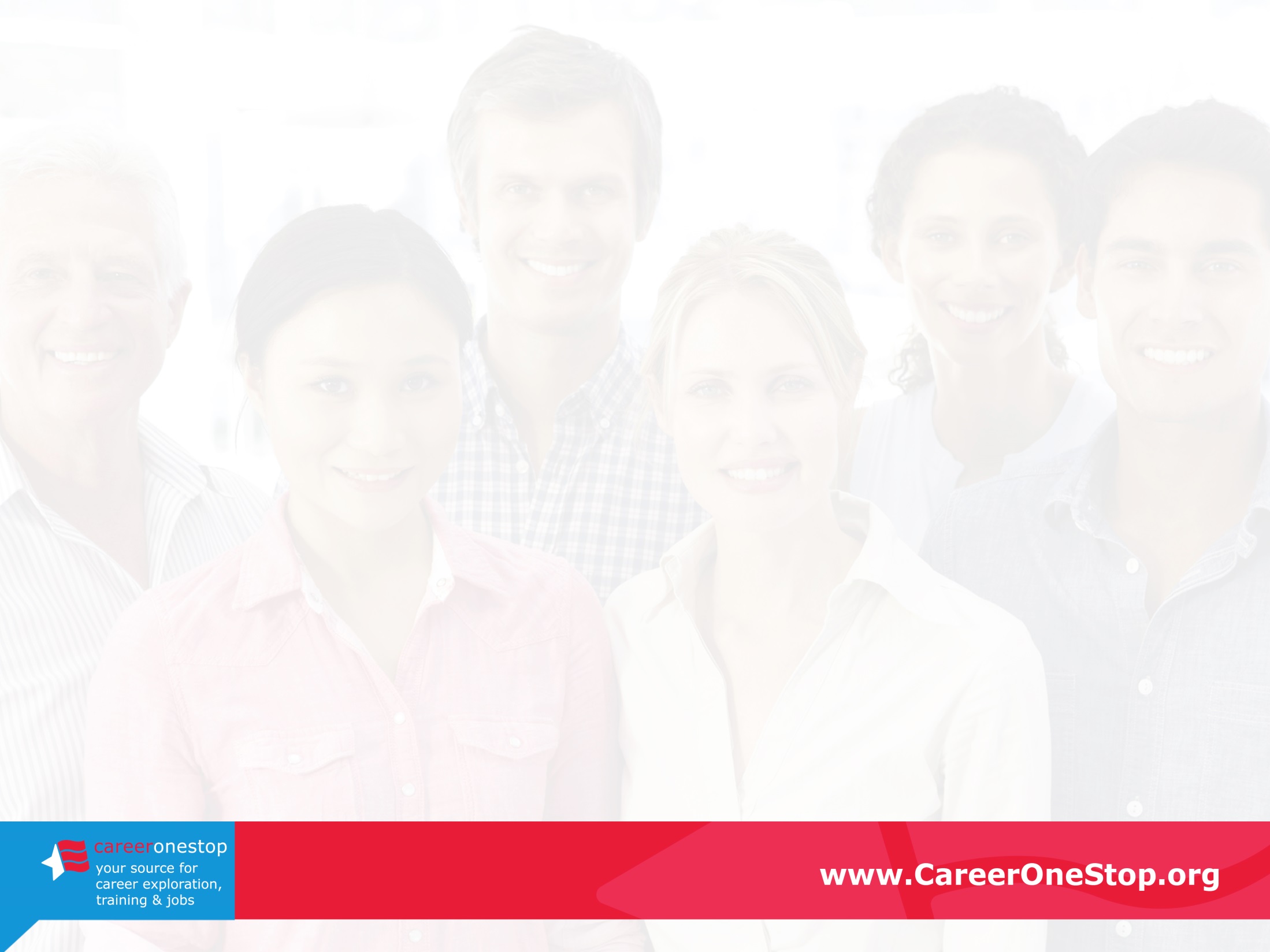 Resources
U.S. Department of Labor Employment & Training Administration: www.doleta.gov

CareerOneStop: www.careeronestop.org

GetMyFuture: www.GetMyFuture.org

Credentials Center: www.careeronestop.org/Credentials

Business Center: www.careeronestop.org/BusinessCenter
Veteran and Military Transition Center: www.careeronestop.org/Veterans
Competency Model: www.careeronestop.org/CompetencyModel

mySkills myFuture: www.mySkillsmyFuture.org
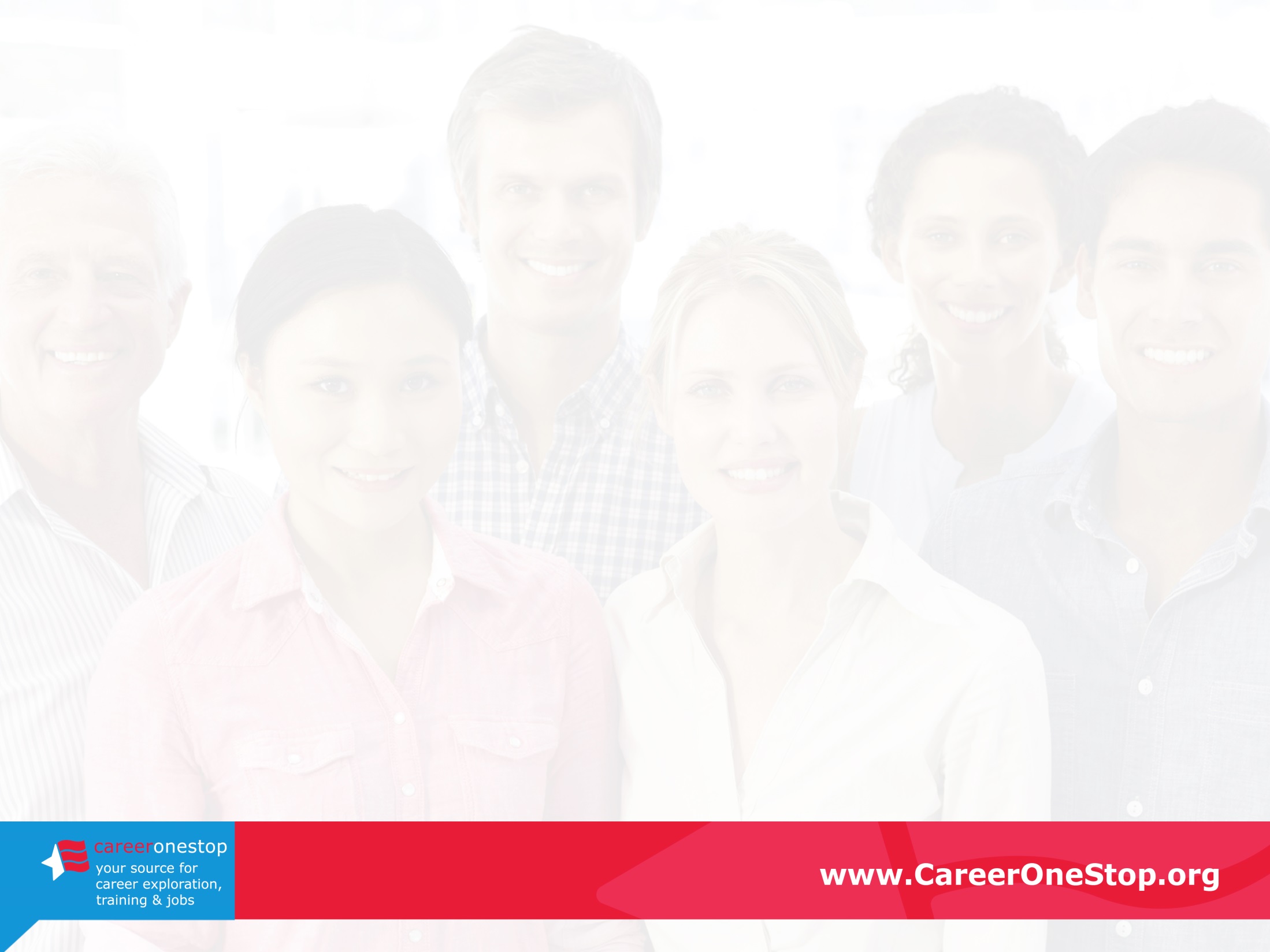 Contact Us
Contact CareerOneStop
E-mail: info@CareerOneStop.org


US2-JOBS Toll-Free Help Line
1-877-US2-JOBS (TTY: 1-877-889-5627)
[Speaker Notes: Thank you for attending this presentation about CareerOneStop and other pathways to career success.

If you have questions about CareerOneStop after this presentation, please feel free to contact us.  Also, if you have questions about any U.S. Department of Labor Employment and Training Programs, please contact the US2-JOBS.]